Microsoft Teams
Team Collaboration Tool
Microsoft Teams
A collaboration tool comes with Microsoft O365
Free of charge for all HKUST users
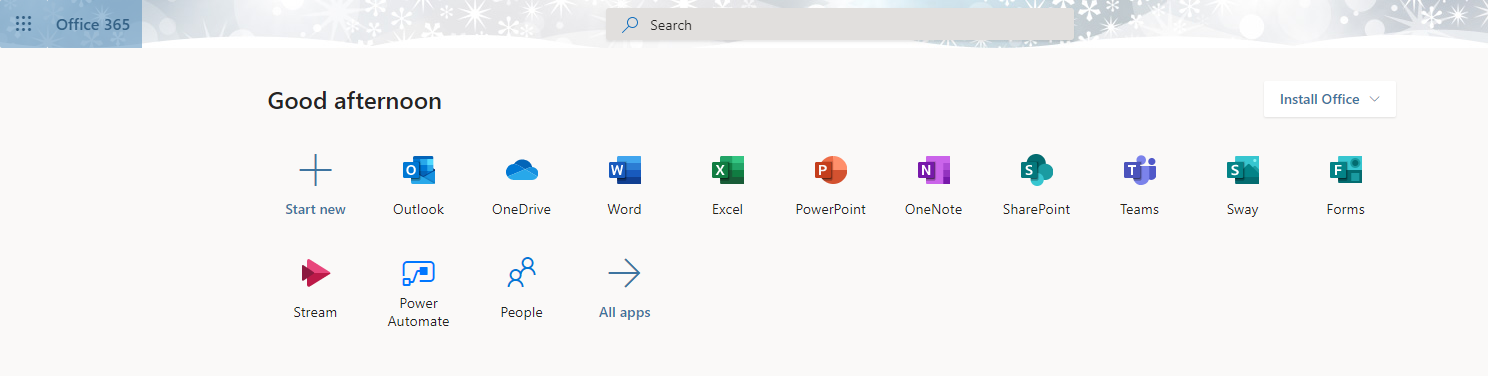 Installation of Microsoft Teams
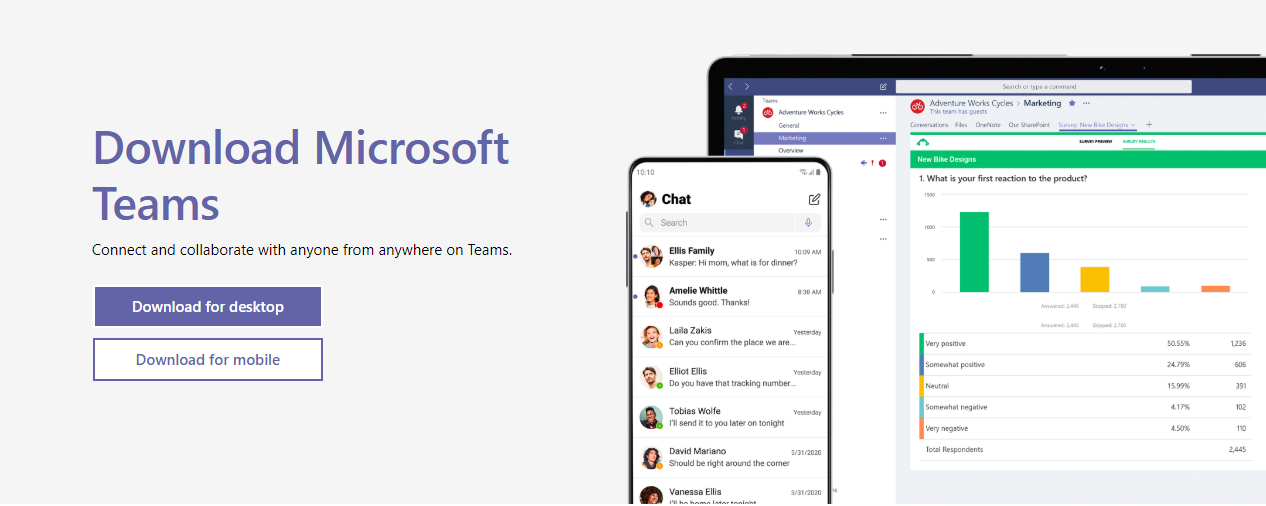 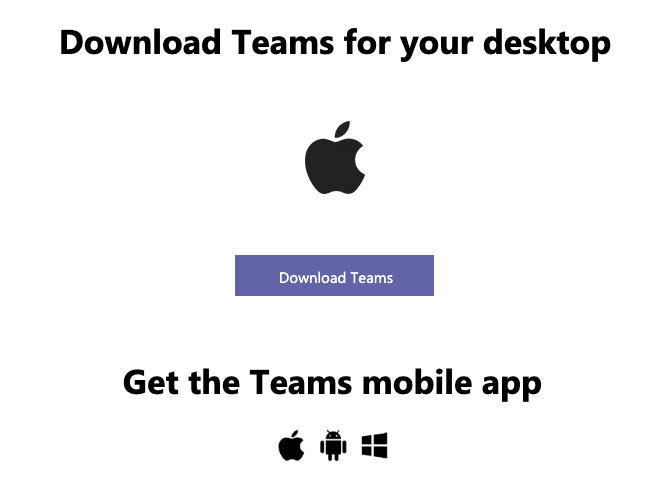 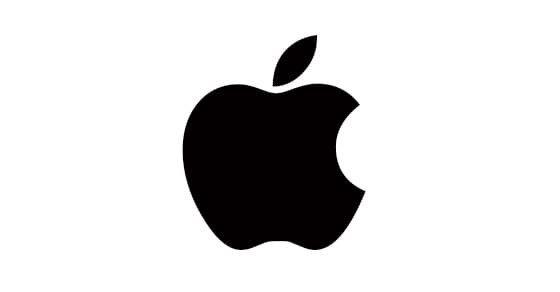 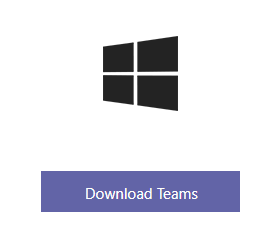 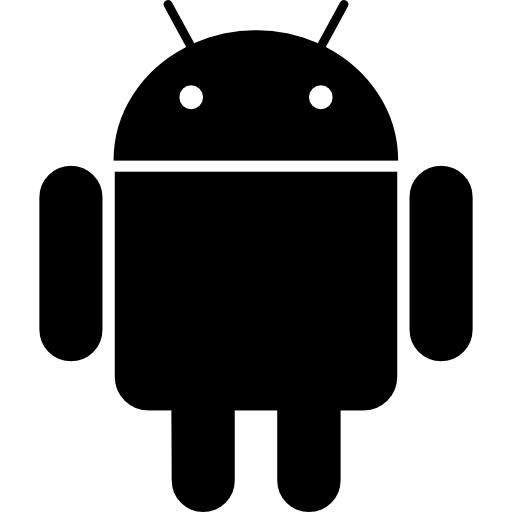 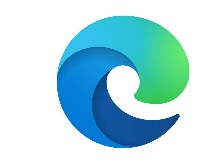 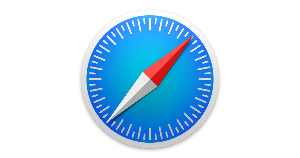 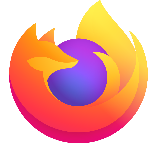 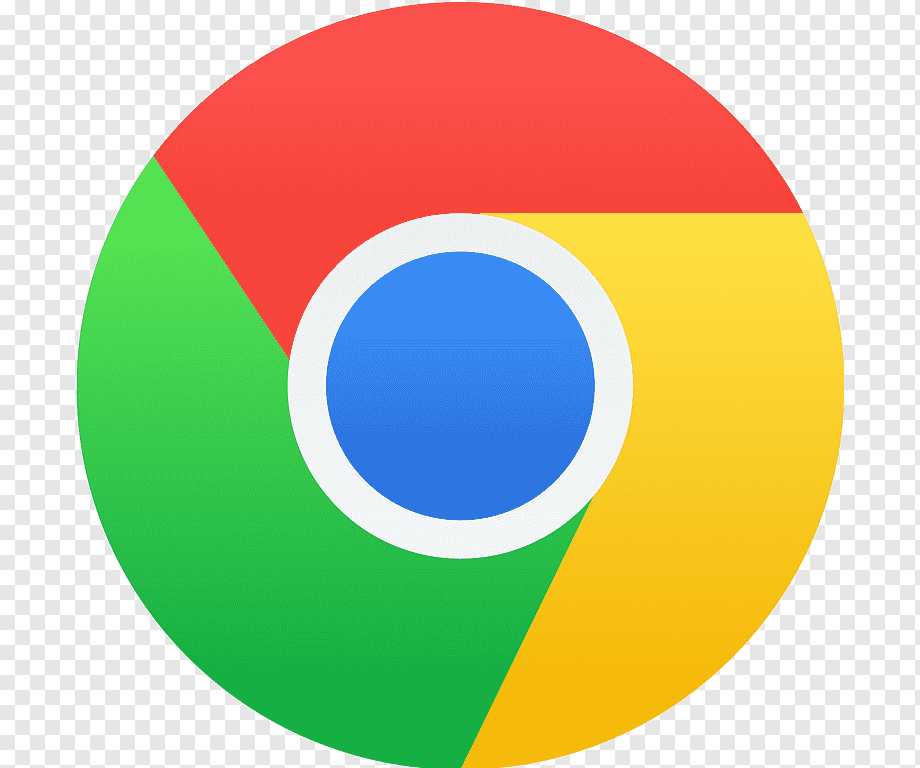 Can access through web browsers
Windows          Mac                iOS             Android
Basic Concepts and Terminology
A shared space is a Team (team site) with many members
The person who creates the Team is the owner with most rights
Owner can invite members to be the owner
Invited owner would have the same rights at the owner
A person can join many independent Teams
Each Team can create Channels and a member may belong to different channels.
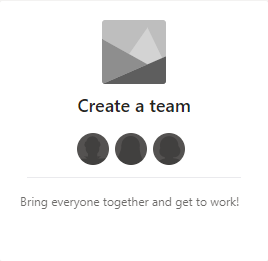 Microsoft Teams: Getting Started
First time login
You do not need to register an account
Login with your HKUST email address and password
You can create your own team and invite others to join your team
You can accept an invitation from another team
You can apply to join another team
Public team: every HKUST user can join
Private team: only invited users can join
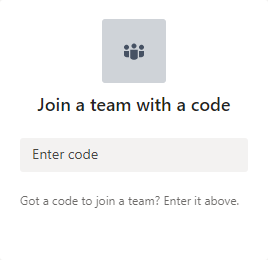 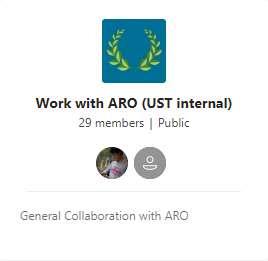 Accept an Invitation
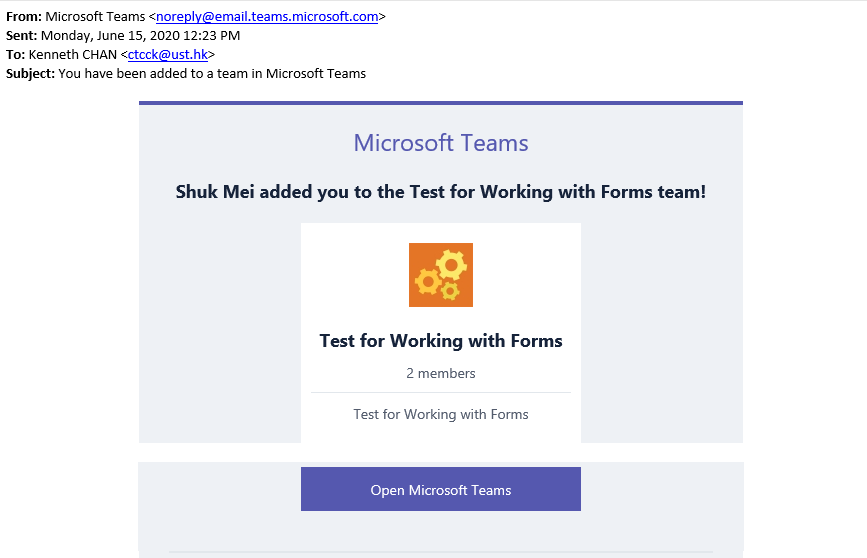 An invitation email will be sent to the invitee.
The invitee can click Open Microsoft Teams button to accept the invitation and launch Team.
Join a Team with a Code
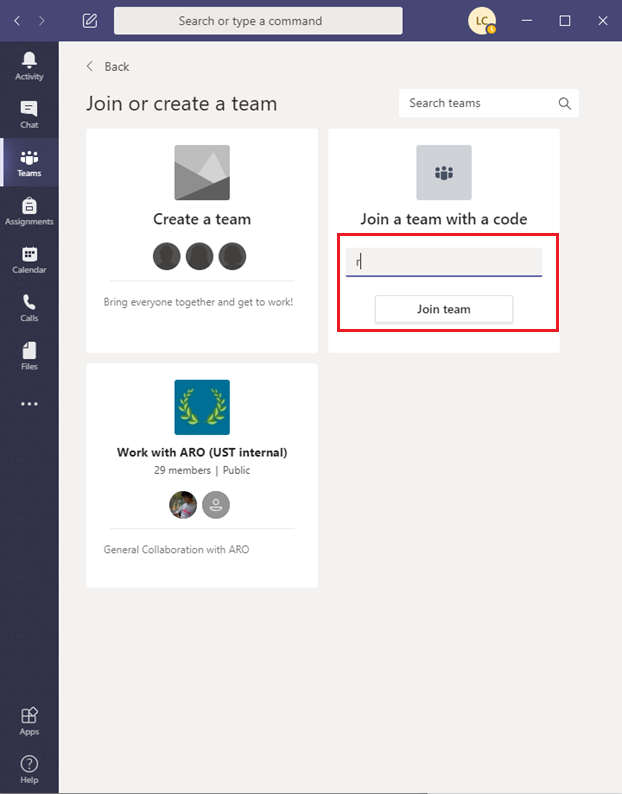 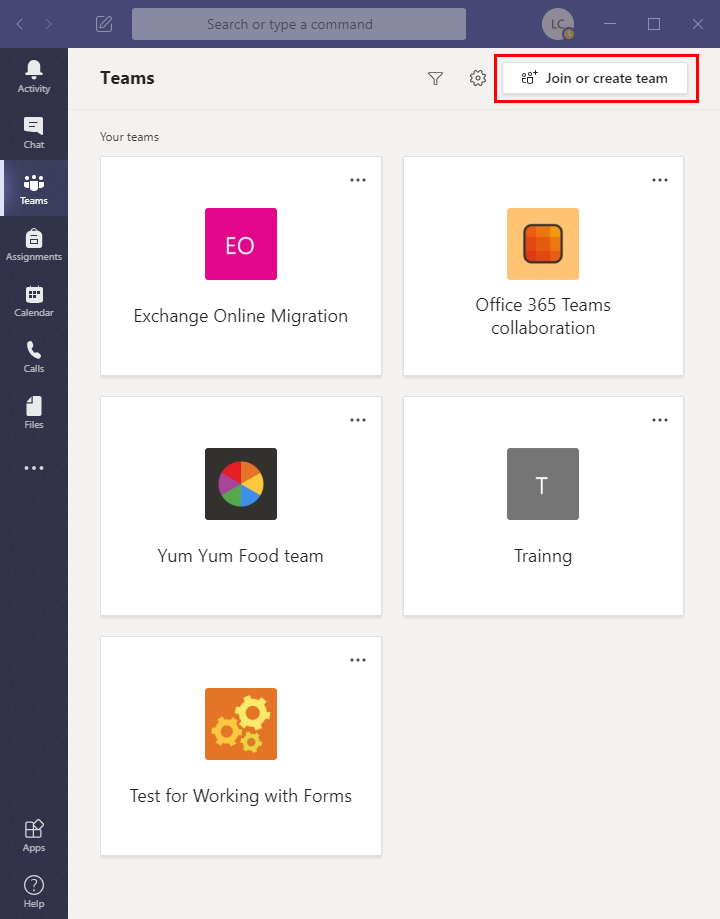 1. Click Join or create team button.
2. Enter the code and click Join team.
Generate Team Code (only owner can do it)
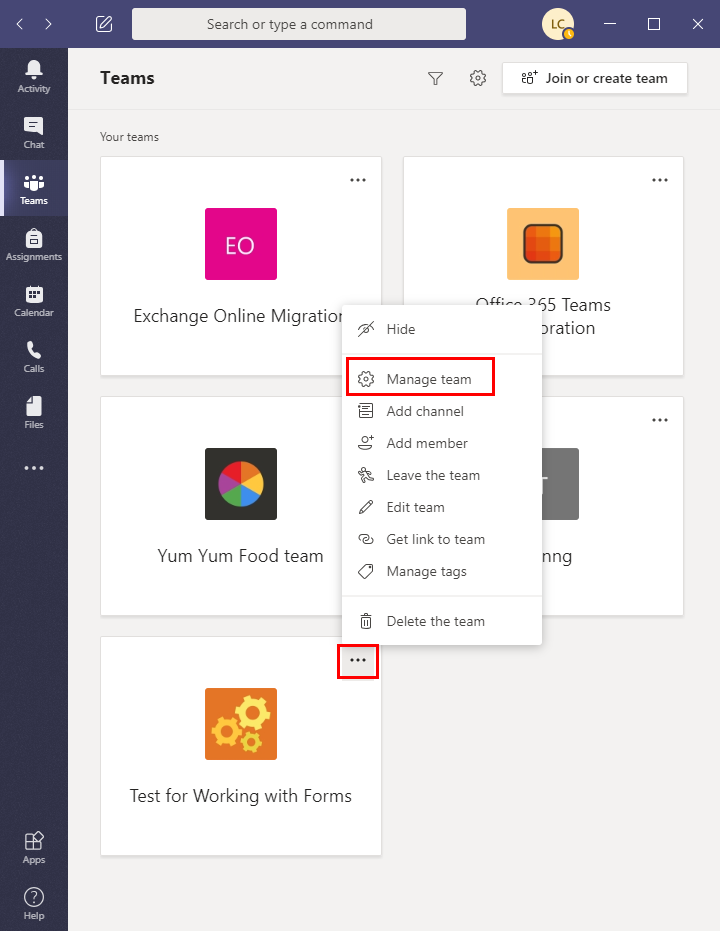 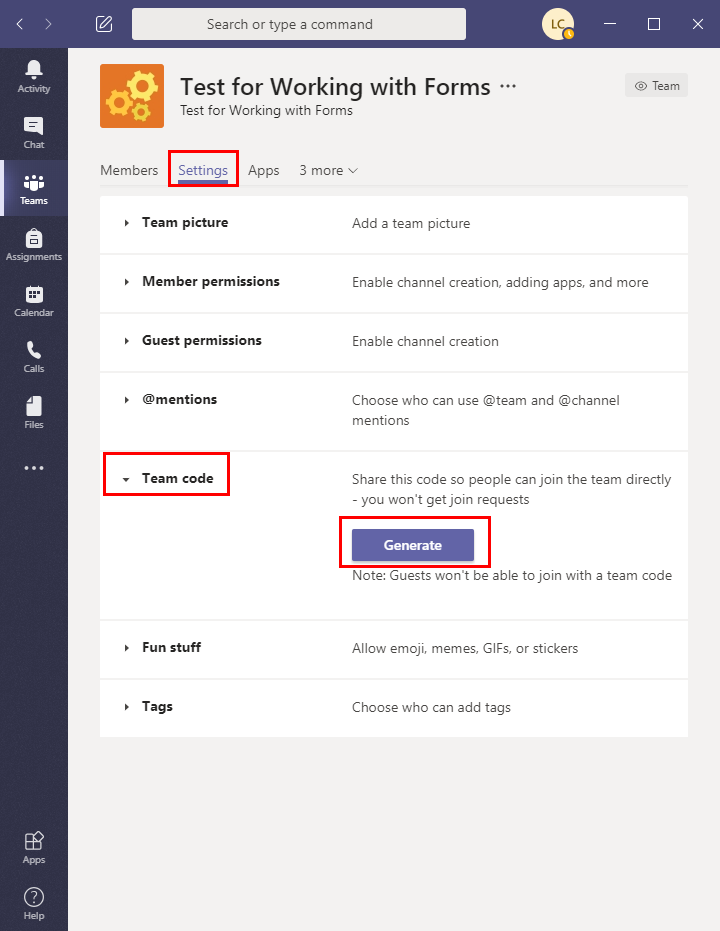 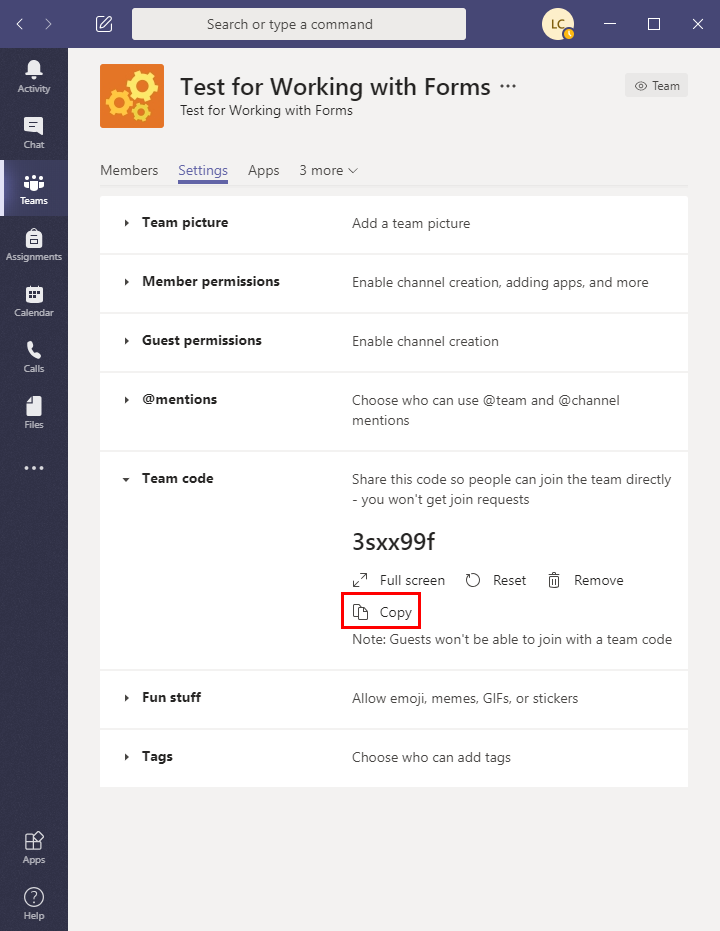 Click to select Manage team.
You may copy and send the code to invite new members.
Go to Settings, expand Team code and click Generate button.
Invite a New Member
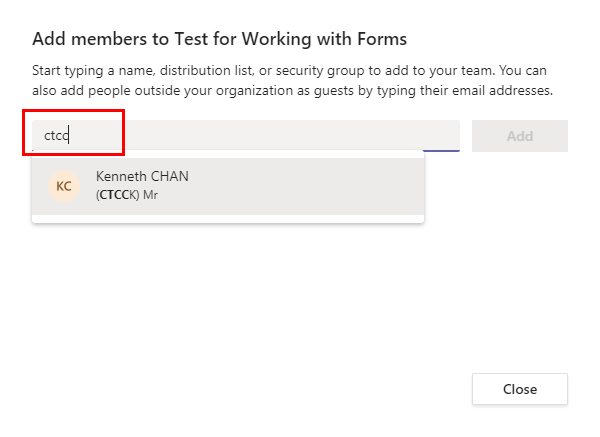 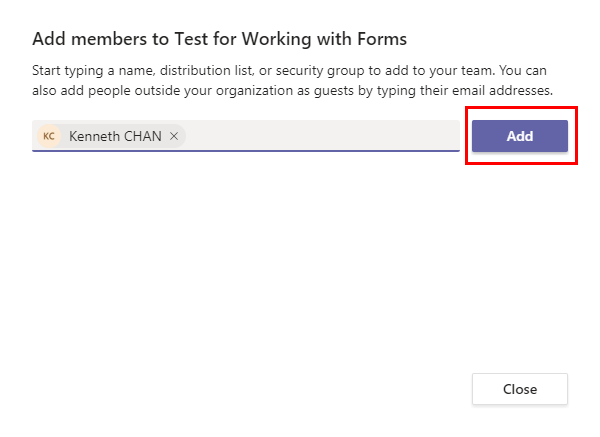 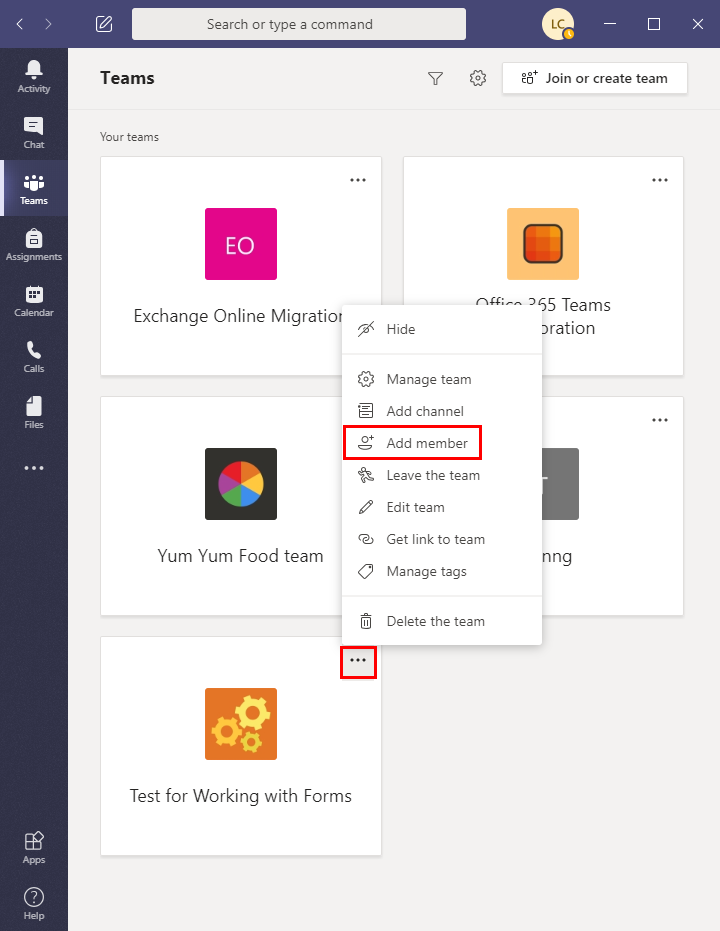 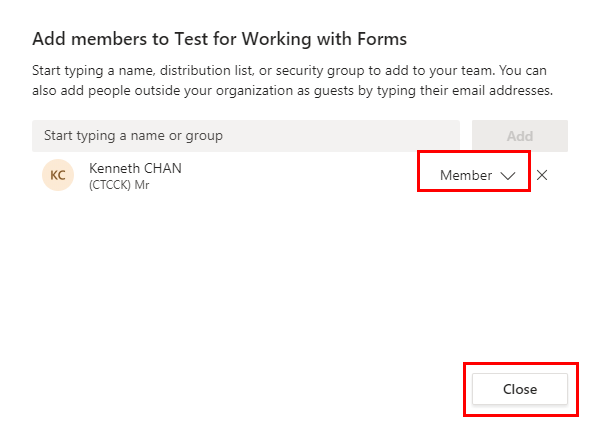 Click to select Add member
Type the ITSC account username and select the person
Click the Add button
Select membership and Click the Close button
Invitation email will be sent to the new member
Language Selection
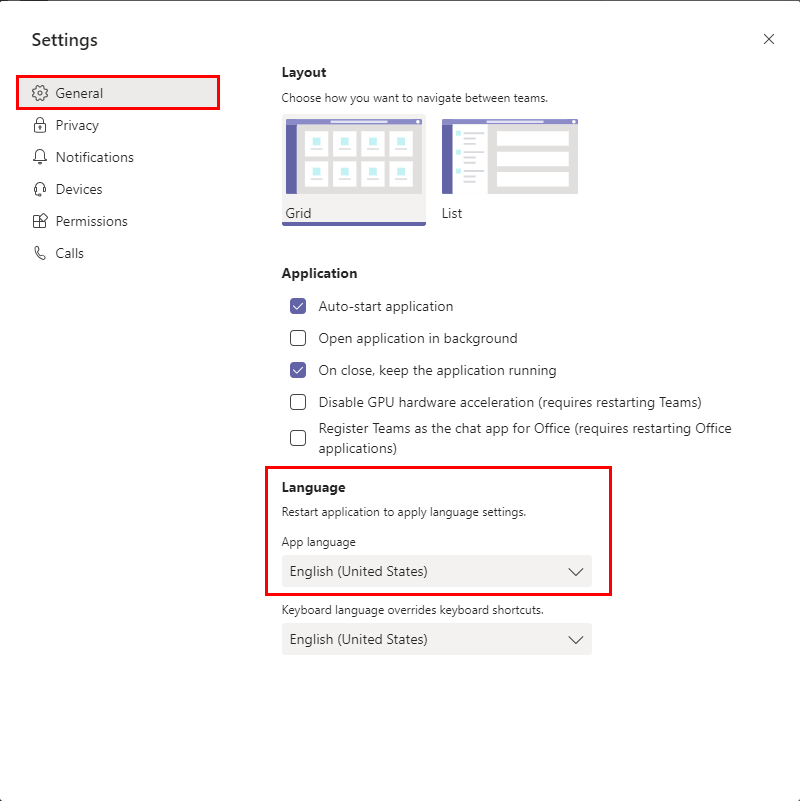 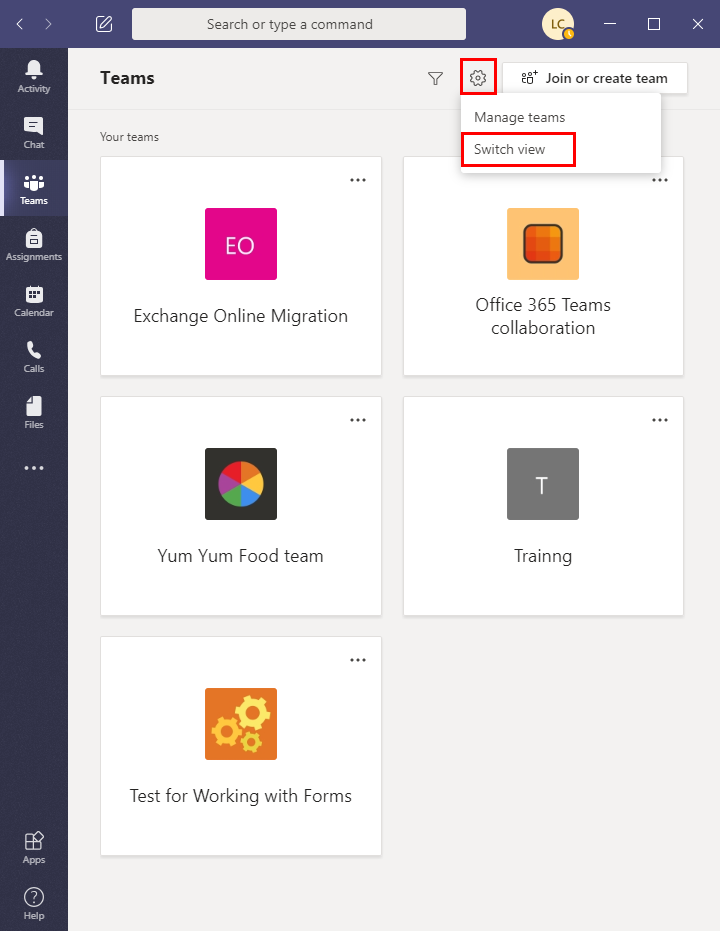 In General section, click the Language dropdown to select your preferred language.
Click Settings and select Switch view.
Files Sharing in Microsoft Teams
You do not need to send files to your Team members. Files located in Files tab of the Team can be accessed by all members of the Team.
Access Files in Team
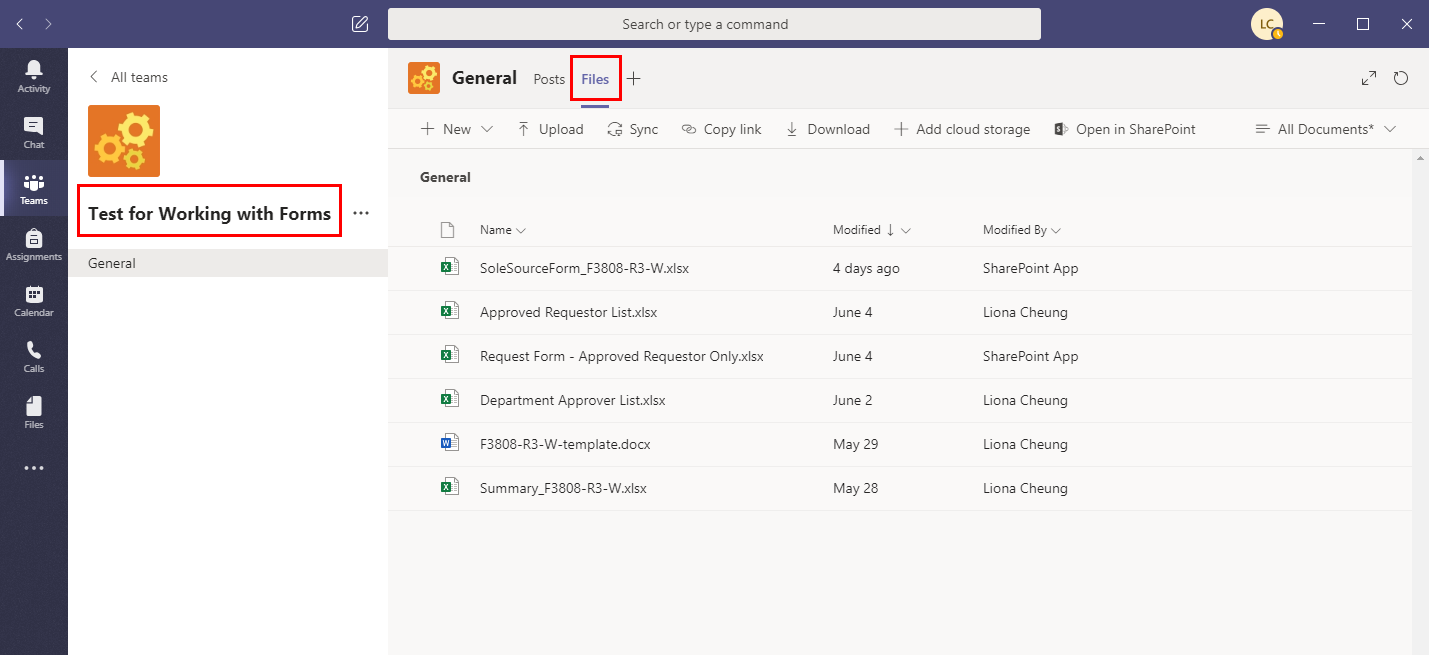 Go to Team and click the Files tab
All files of the Team are displayed here.
All members (but not guests) can edit the files.
Access Files in Windows / iOS
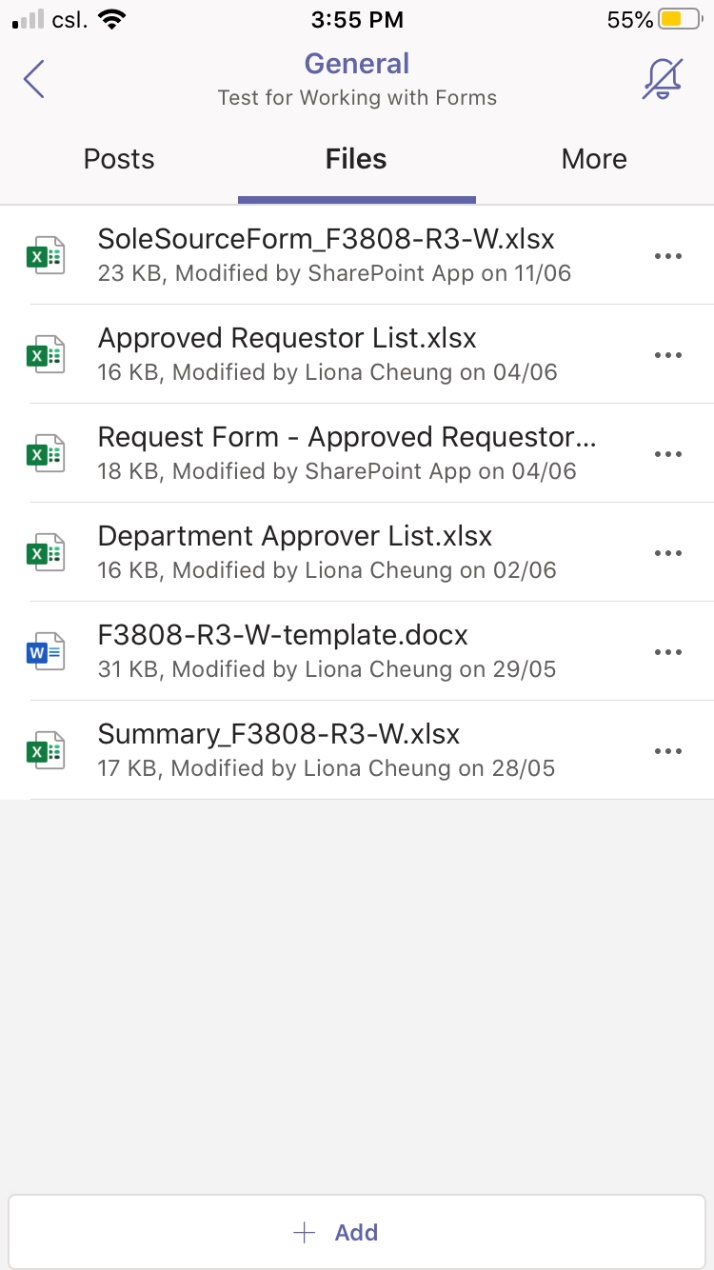 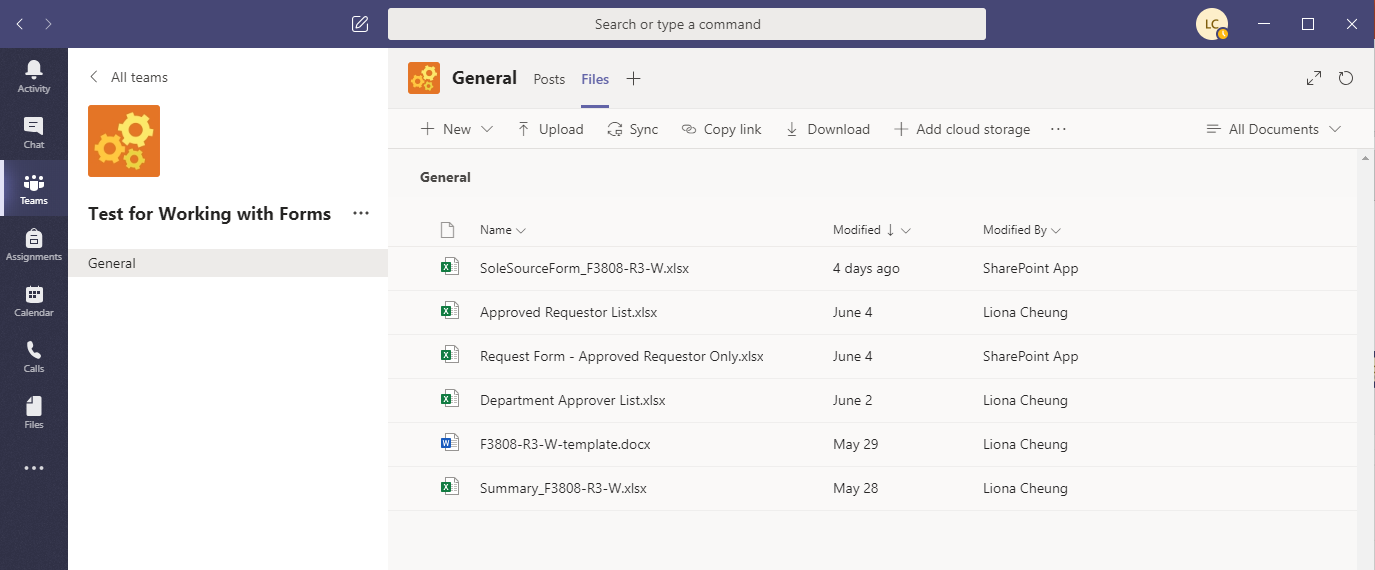 Access files through Windows App
Access files through iOS App
iOS Version: 2.0.12
Team Space: Shared with Team Members
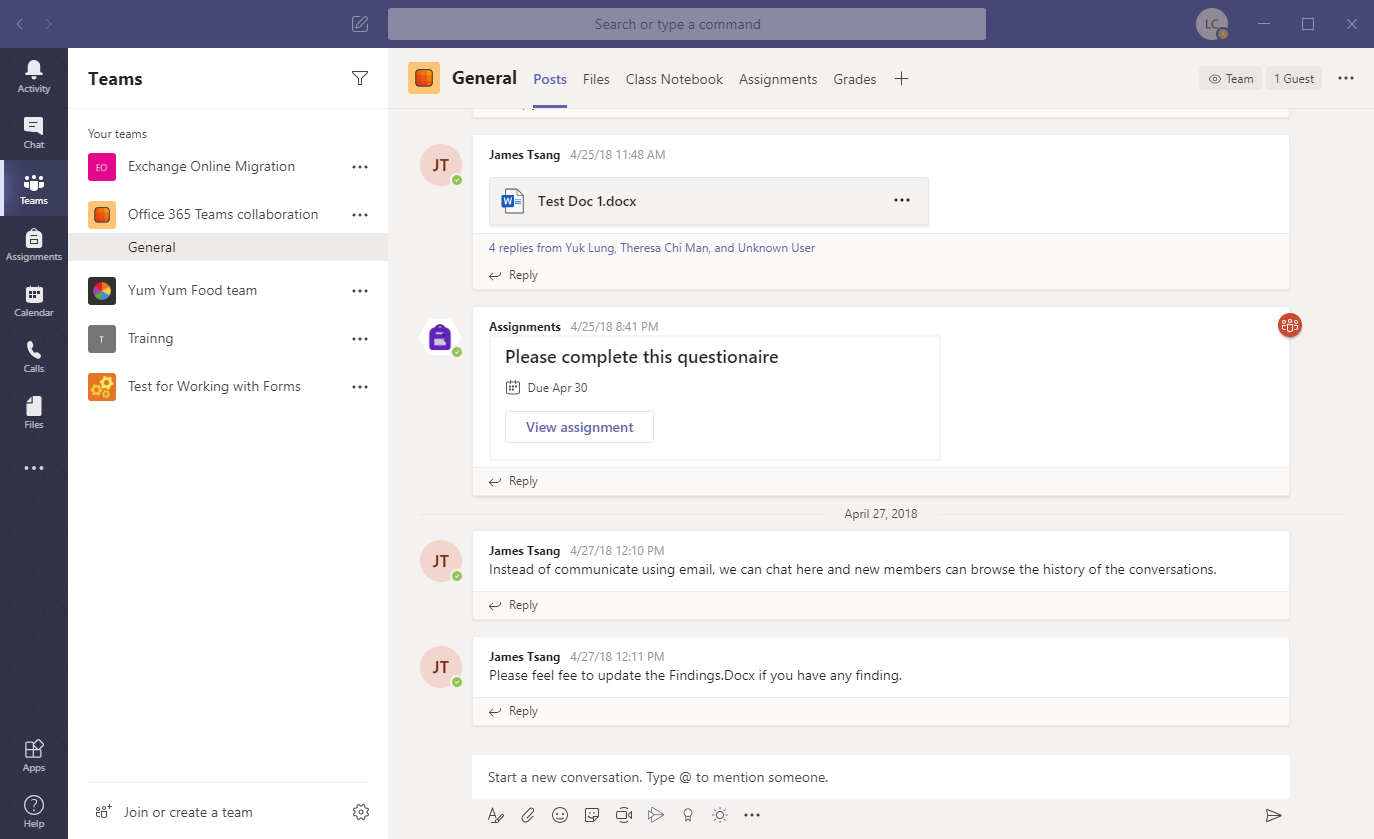 All chats of the Team can be found in Posts tab.
Files attached in chats are stored in Files.
There are only 3 types of rights in Team: owner, member, & guest.
One team site can have maximum 25 TB for storage. (https://itsc.ust.hk/services/general-it-services/communication-collaboration/microsoft-teams)
Chats in Team
Access Permission
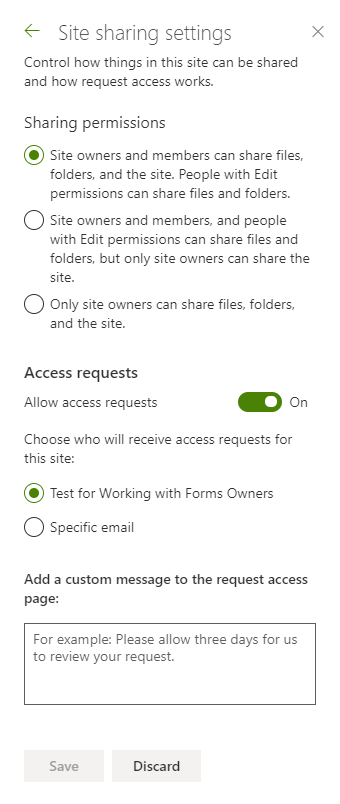 Permission is set for accessing the whole team site
To check permissions, you may open your Team in SharePoint
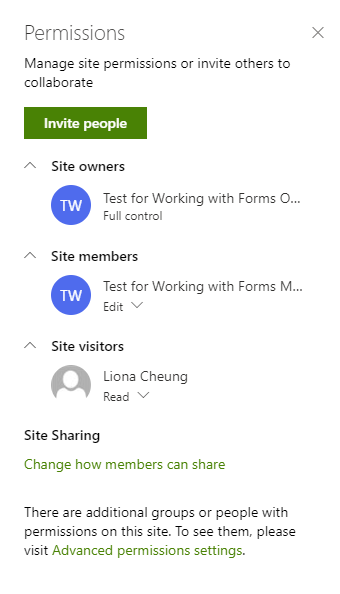 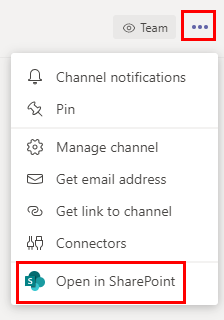 Change the permissions settings
Owners have full control
Members will have edit rights
Visitors/Guests have read-only rights
Manipulation of Shared Files
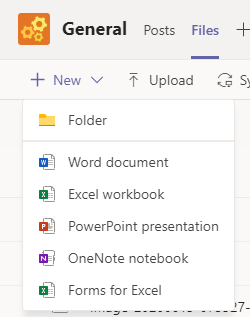 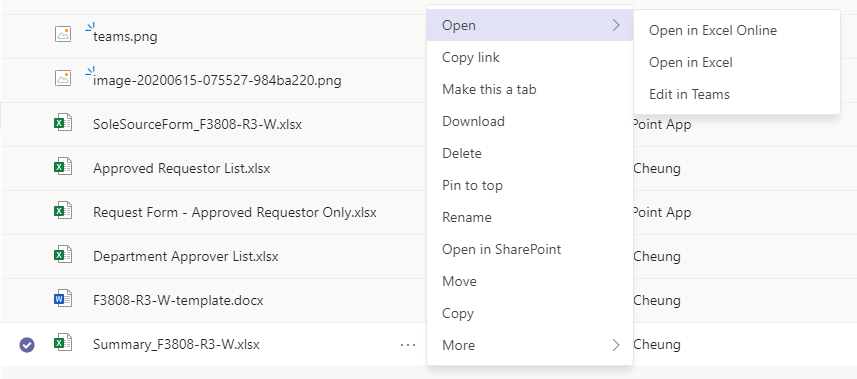 You can create new folder, Word, Excel, PowerPoint files and Forms in Team
You can also upload files from local drive to Team
You can share the file link to members, so they can access the file through the link
You can download the file to your local drive
To review file version history, you may go to SharePoint
Collaboration Online Editing
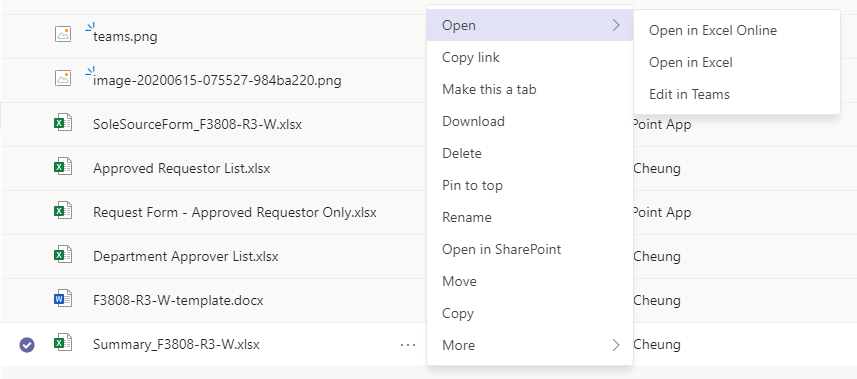 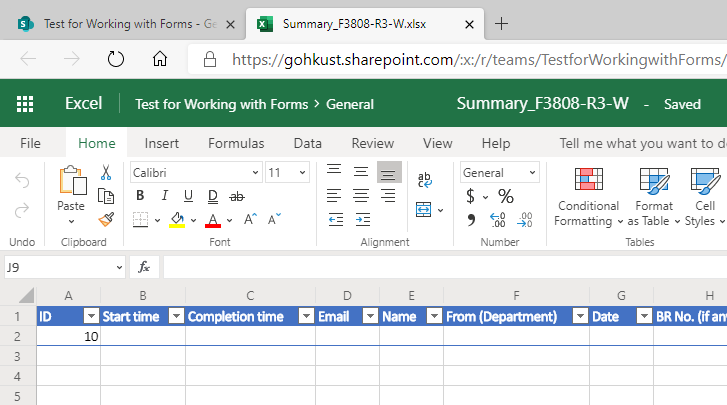 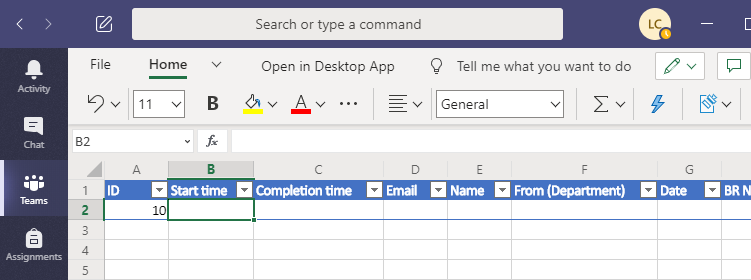 You can edit the file using online app, or edit it directly in Teams
File will be saved automatically using either editing method
Management of Contacts & Groups
In Microsoft Teams, it uses the term Channel to represent group. Thus, members in the same Team could access different channels.
Contacts – Team Members
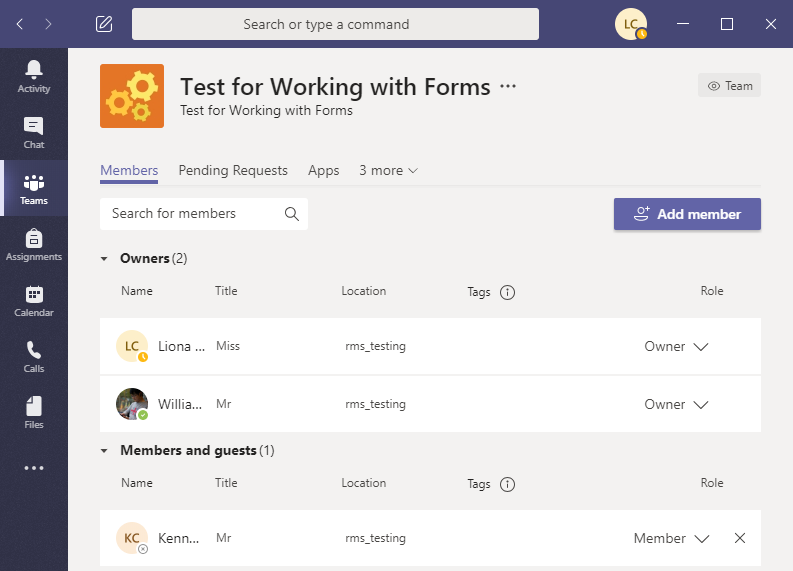 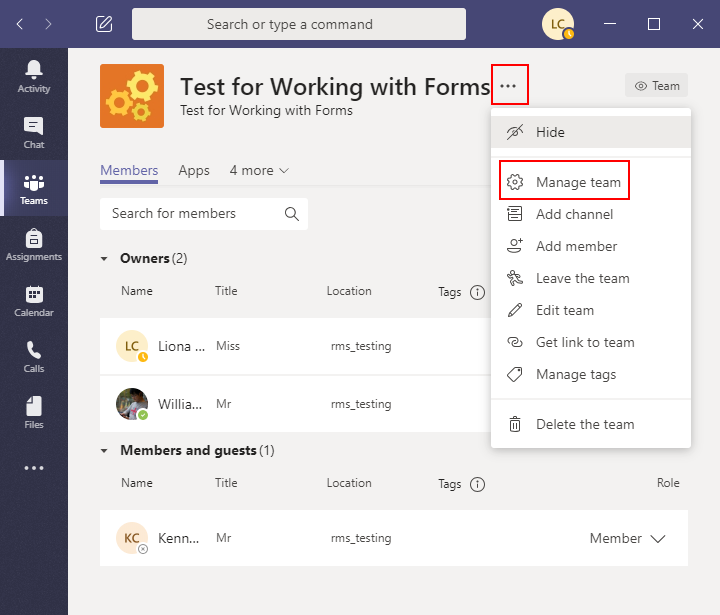 There are 2 members in the channel (1 owner and 1 member).
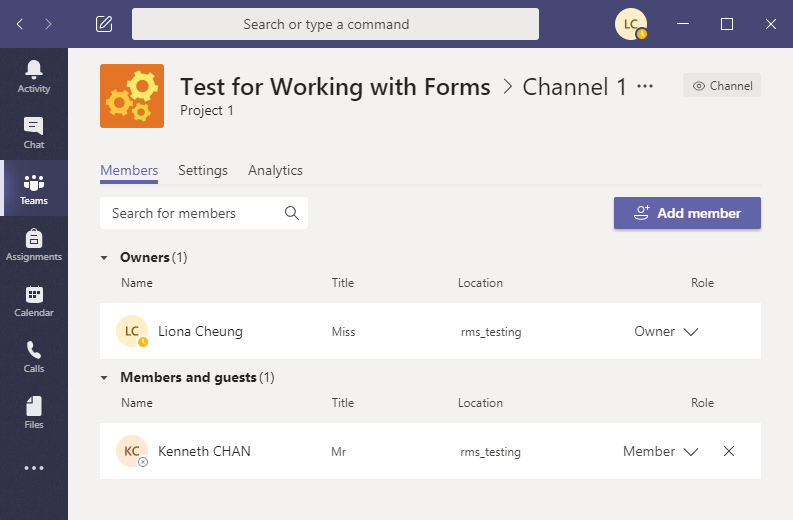 There are 3 members in the team (2 owners and 1 member).
Select Manage team to know the members of the team.
Organization Chart & Contact Profile
The Team “Test for Working with Forms” has one Channel with name “Channel 1”.
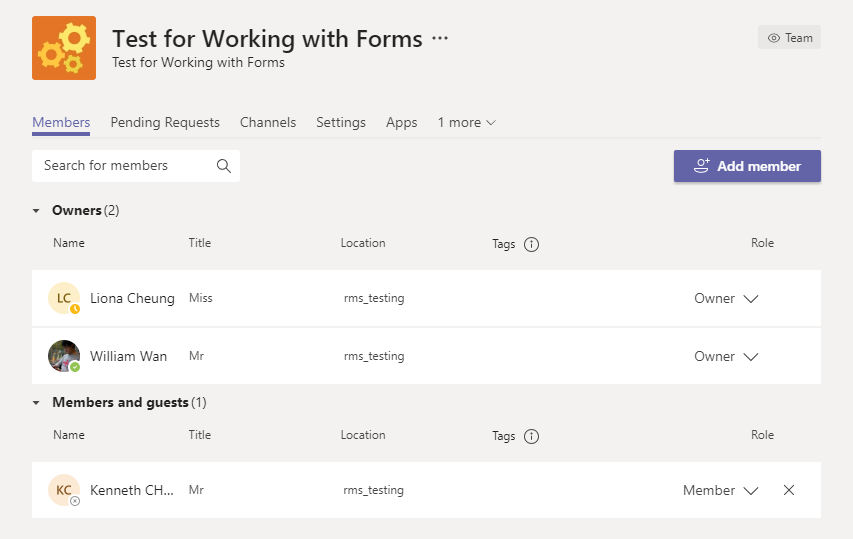 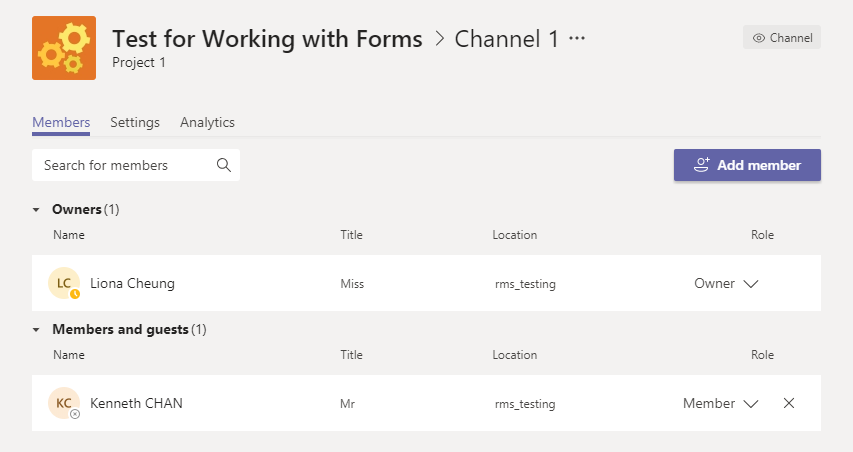 Team Members
Channel Members
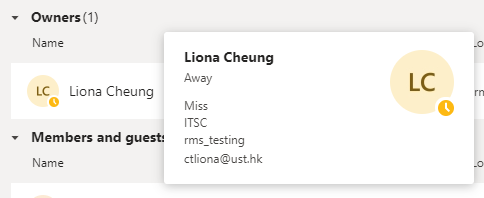 The Team has 3 members
The Channel has 2 members
Point the mouse on the name of member will display the contact profile
Add Channel
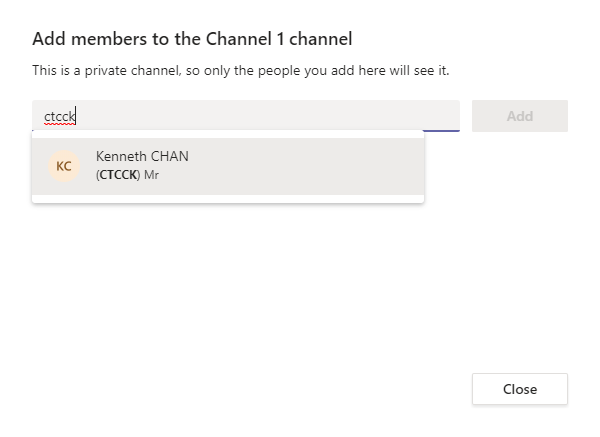 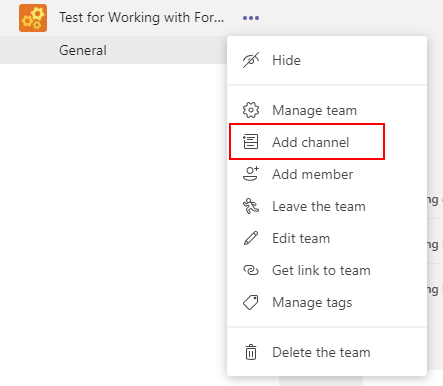 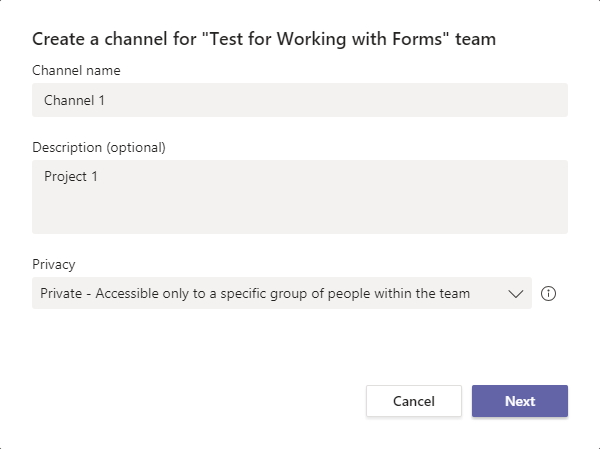 Click and Select Add channel
Enter Channel name and Description
Add members to channel. Only members in the team can be added into the channel.
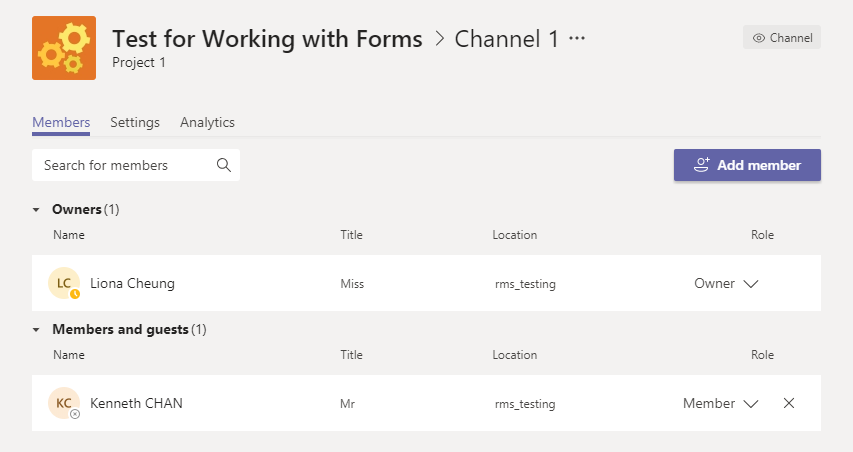 Added member can be found in the member list
Edit Channel
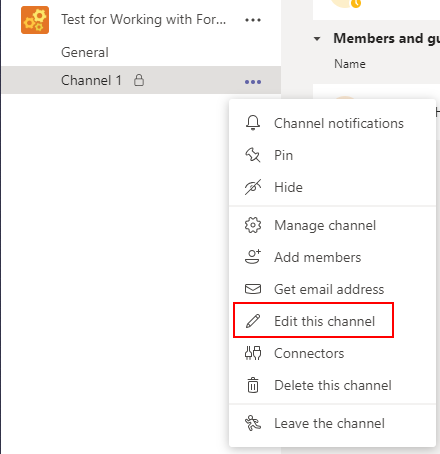 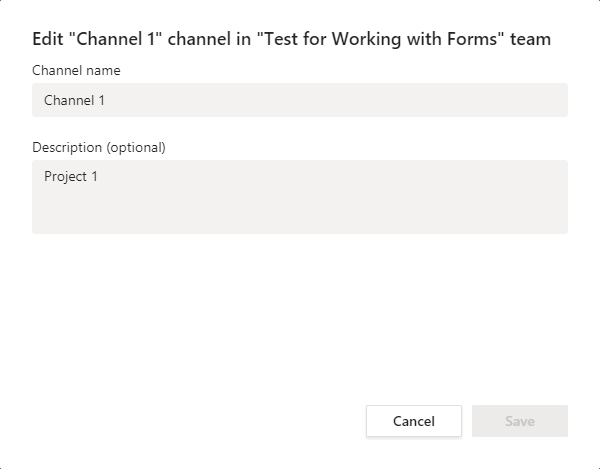 Select Edit this channel
Only Channel name and Description can be modified
Personal Contact
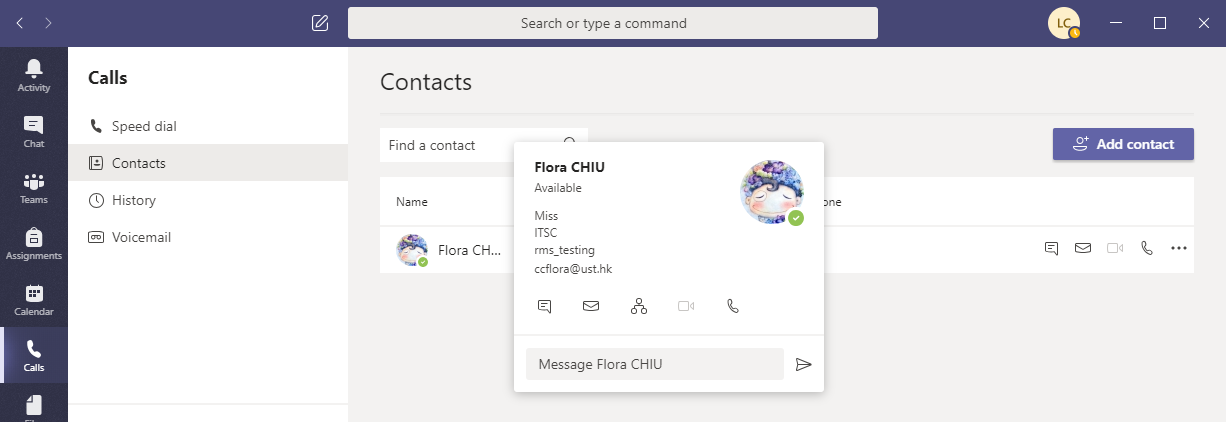 Chat          Email      View Organization                Send Message                                   Video Call          Call
Messaging Service
You can send message to a single person, a channel or a team
Team or Channel Communication
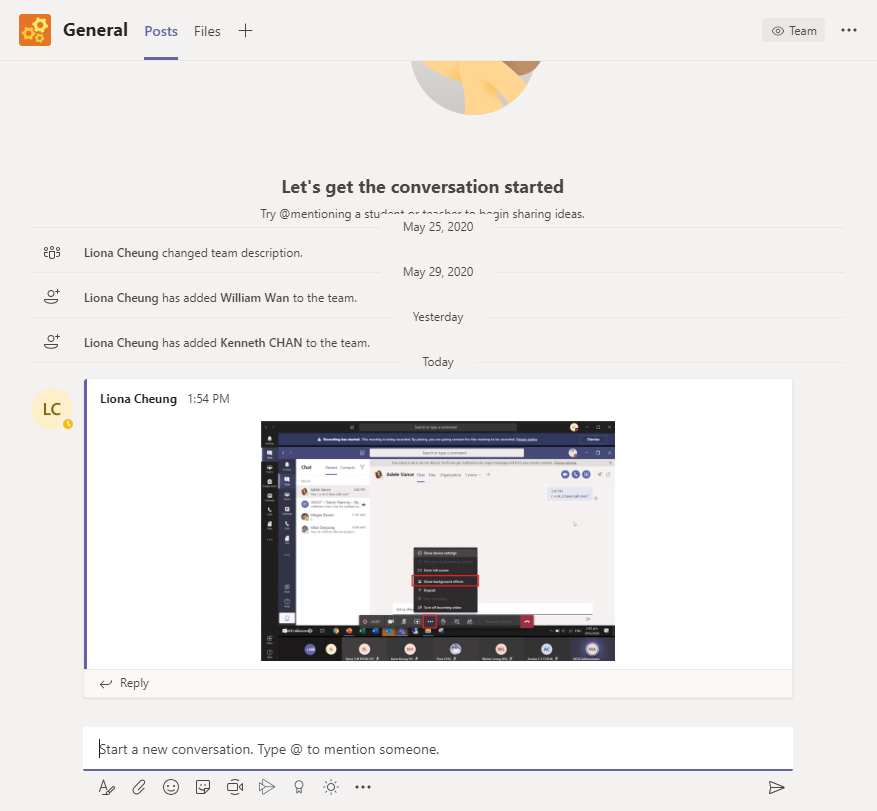 You can send messages to your Team or Channel members under the Posts tab. Each team or channel has its own Posts tab.
Conversation history is listed in Posts. Every member can trace the history here.
You can reply a specific message by clicking Reply
Type and send your message here. If you want to mention any member is the message, you can type “@” then name of the member.
You can attach files, emoji, stickers here, even start an online meeting too
Post Announcement
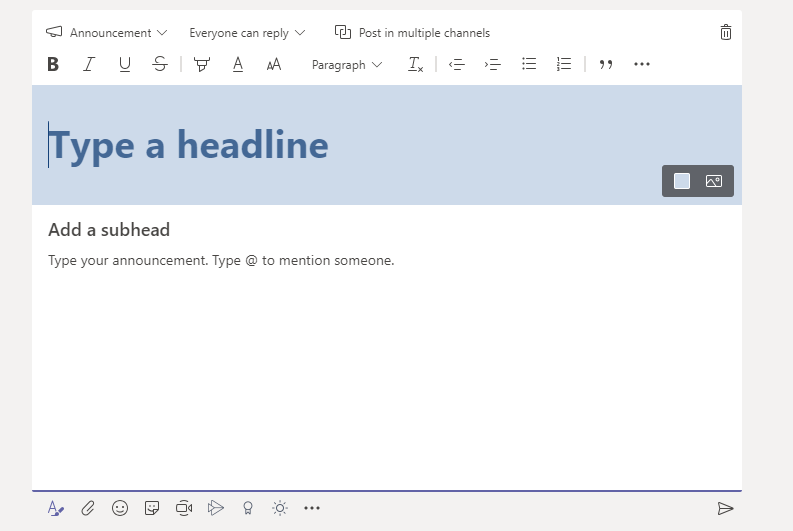 Select Format
Switch New Conversation to Announcement
Type the headline
Type the announcement
Send the announcemnt
2
3
4
1
5
Personal Chat
2
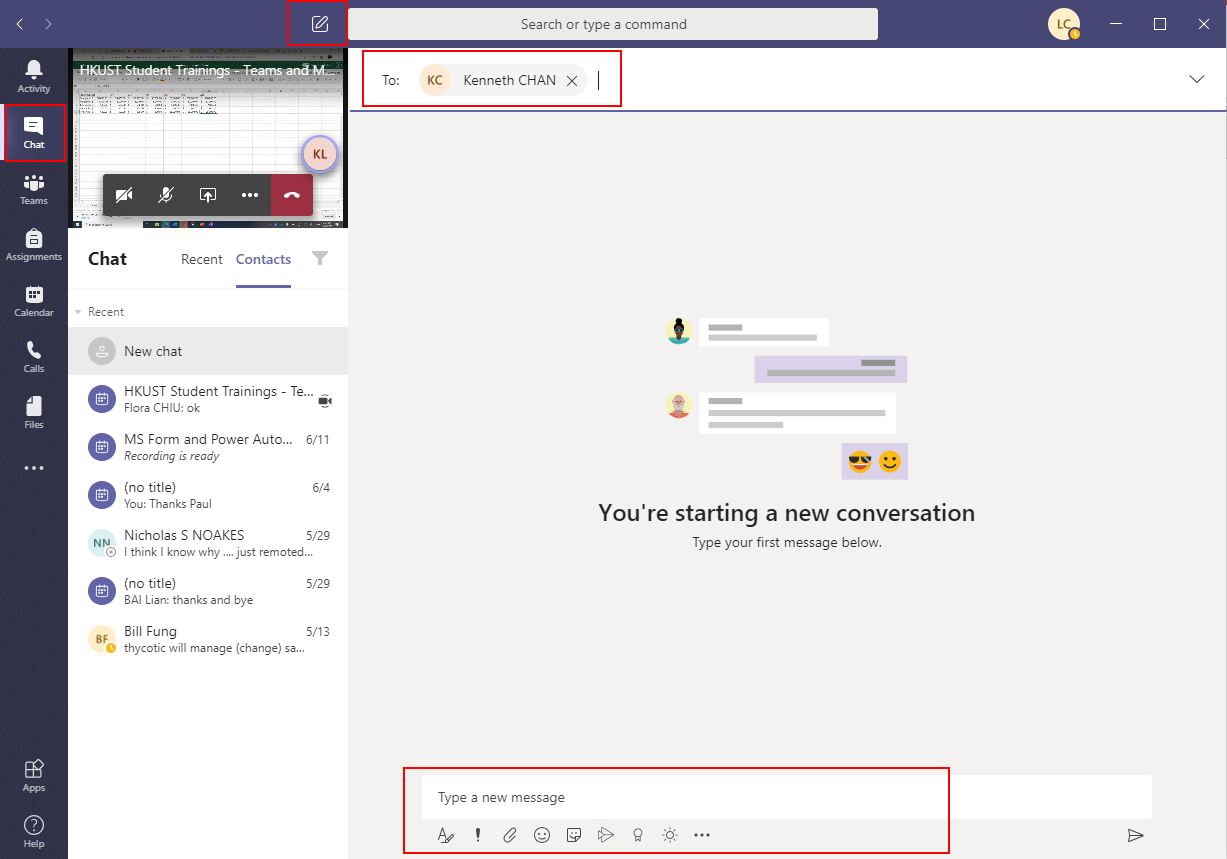 Click Chat
Click New Chat
Enter the name of the person(s) you want to chat with
Type your message just as you do in team/channel post
1
3
4
Search Chat Records
Type the keywords or phrases for searching
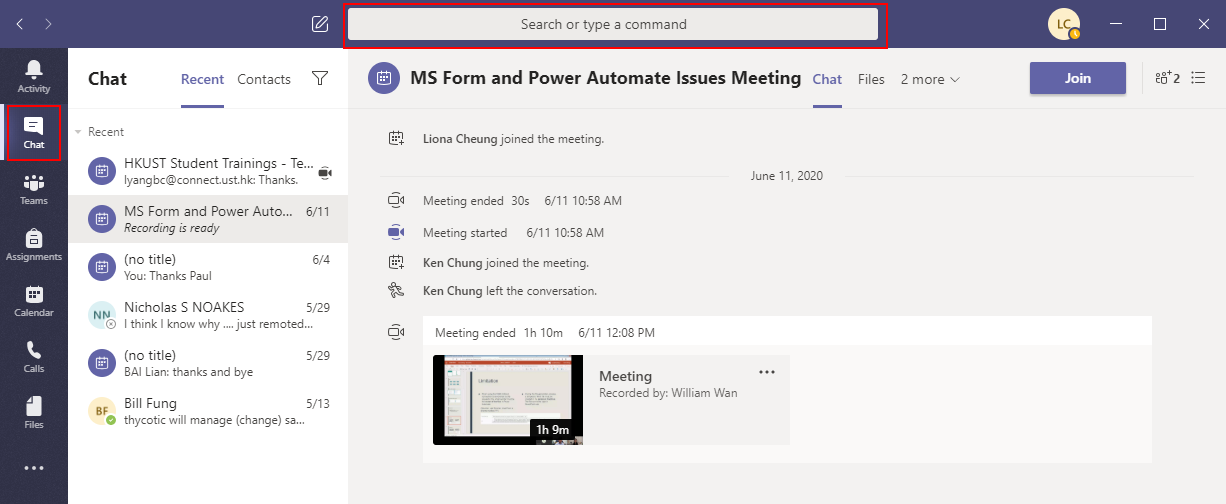 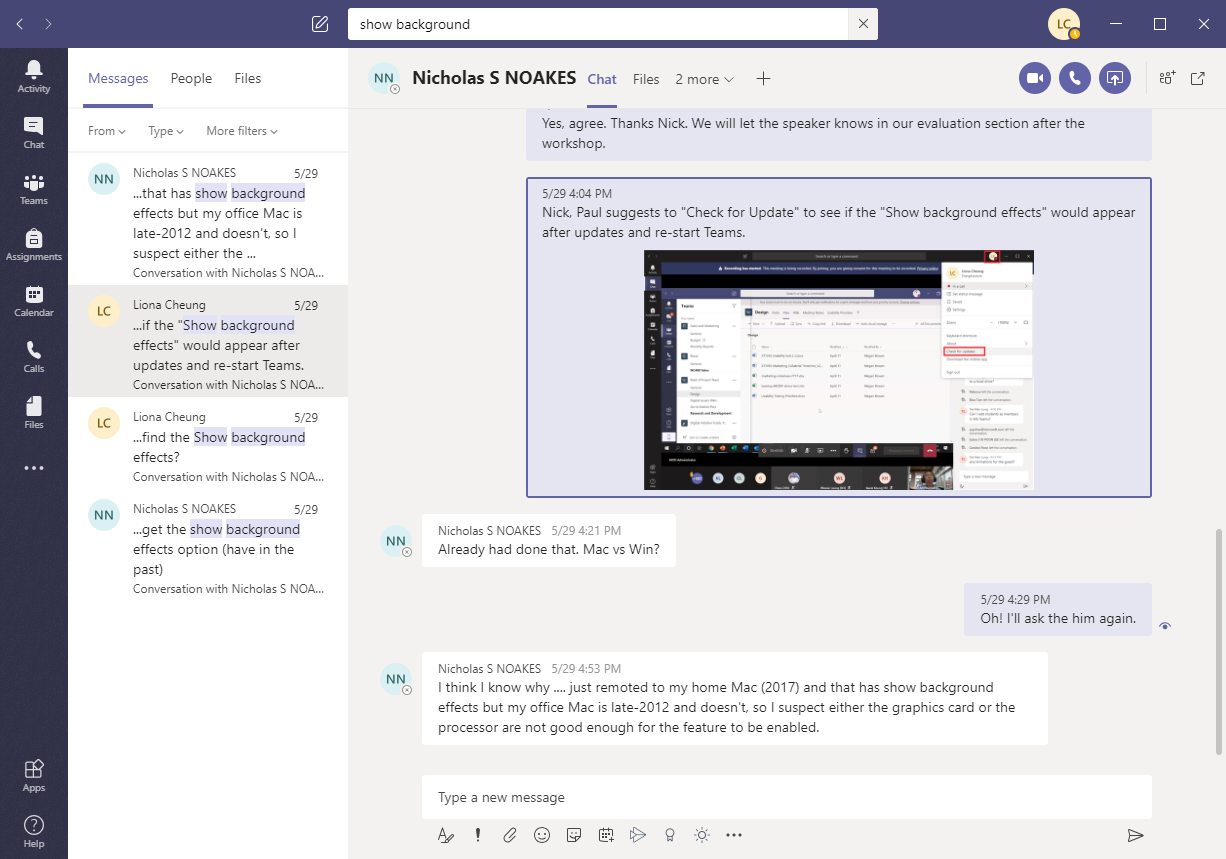 Search results
Manage Chat
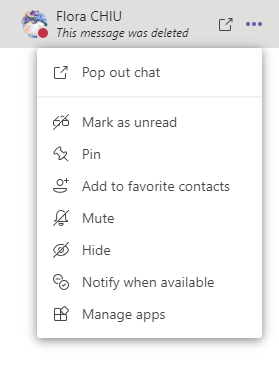 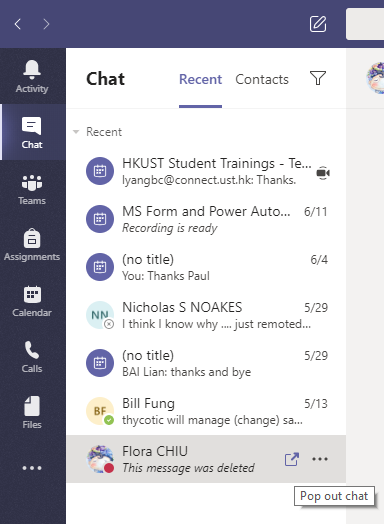 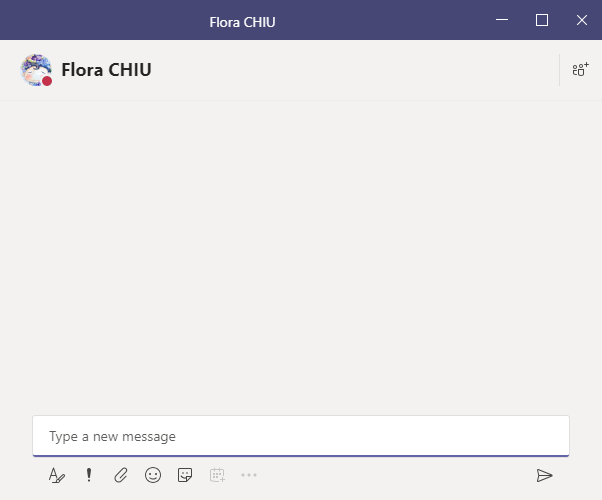 Other options to manage chat
Type your message here
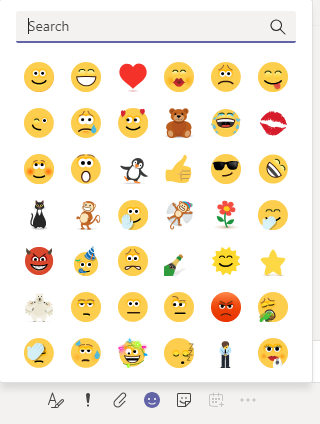 Options to Send a Message
Emoji
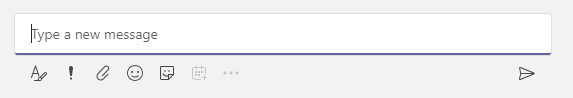 Set Delivery Options
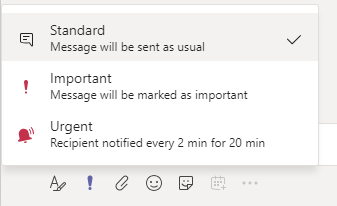 Sticker
Attach
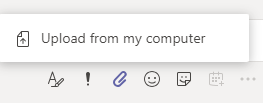 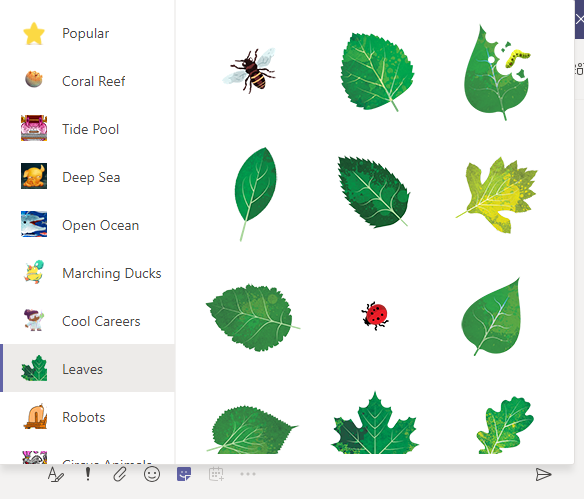 Format
When a message is sent with the Urgent delivery option, the recipient(s) would be notified every 2 mins for 20 mins. This could remind the recipient(s) to take action.
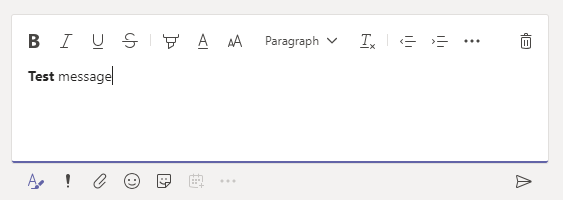 Workflow of Approval
This can be done by using another tool Power Automate in O365
Launch Power Automate
Access Office 365 (http://portal.office.com)
Login with HKUST email address and password
Select Power Automate
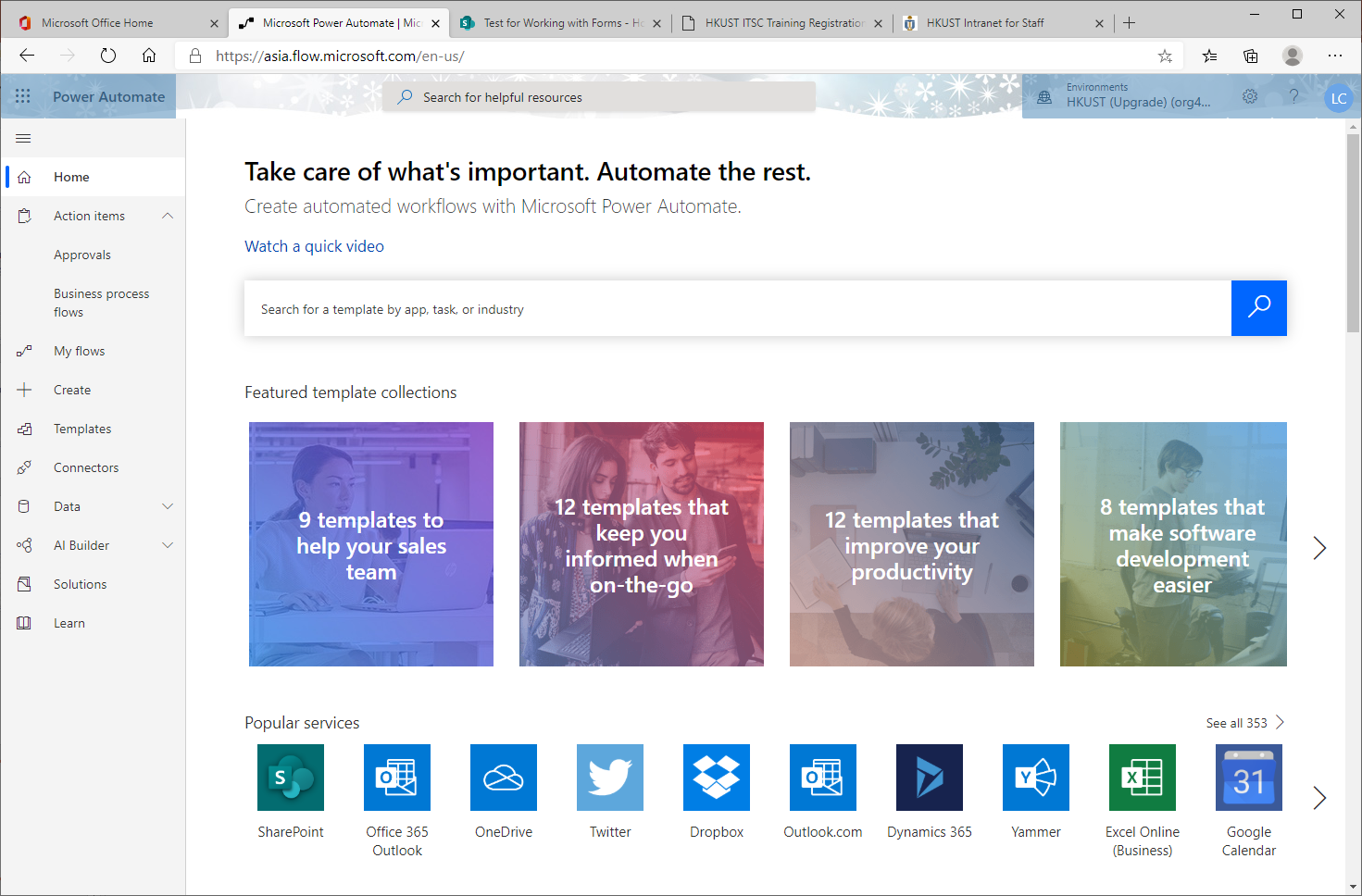 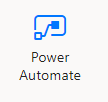 Templates
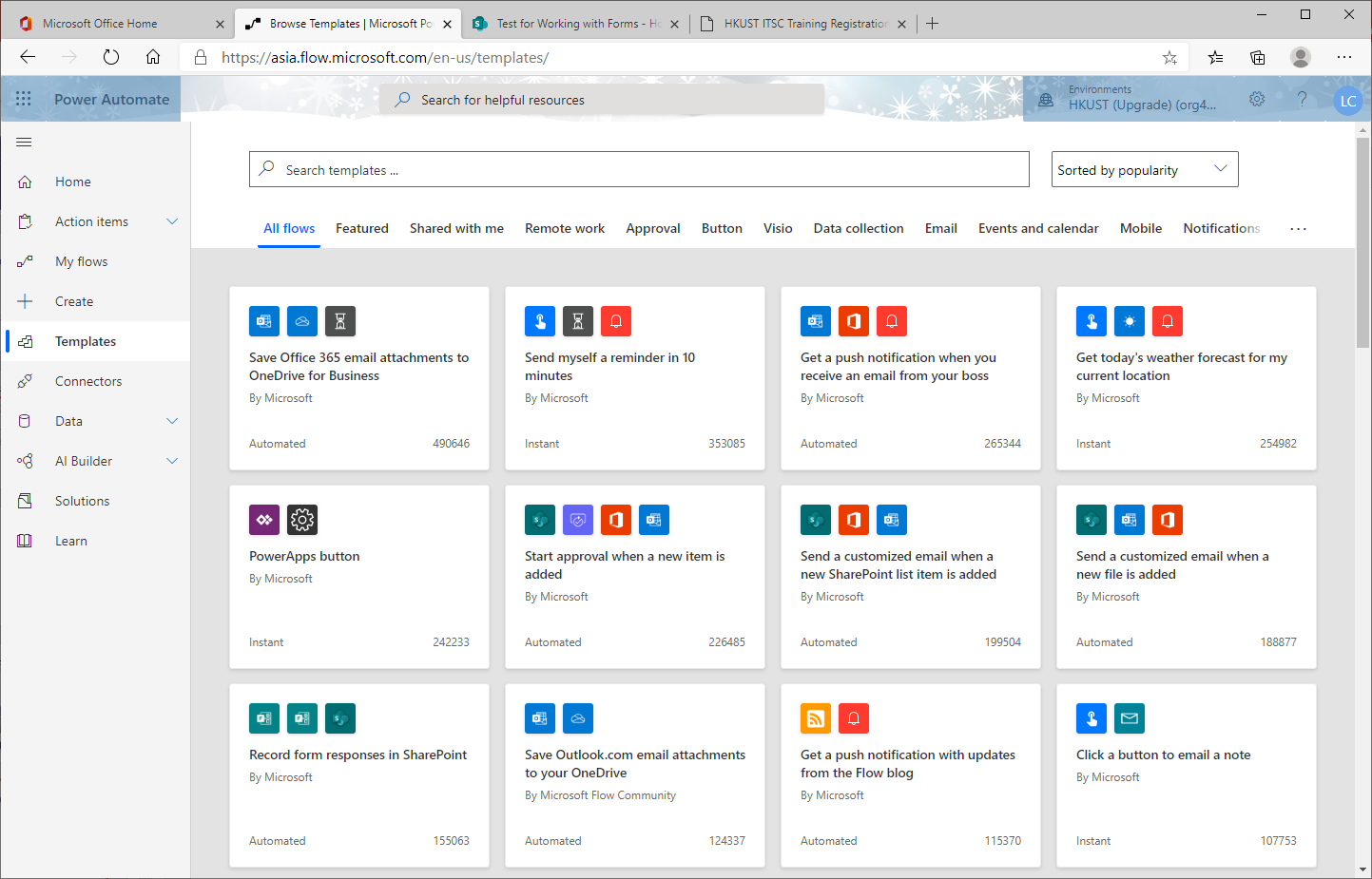 There are many templates available and you can create your approval workflow using a temple.
You can also create your workflow from scratch and save it as a template for future use.
Approvals
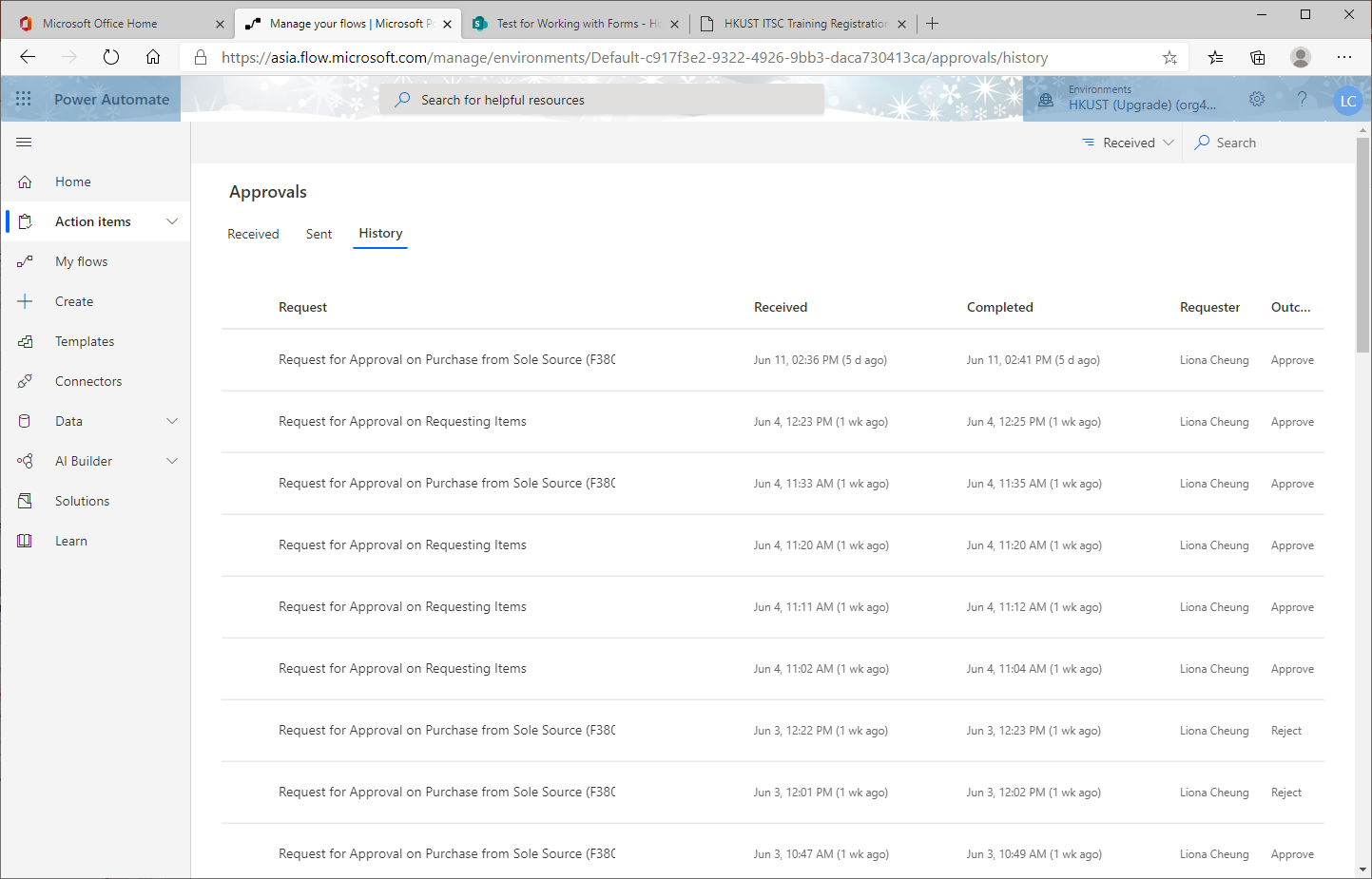 Approval > Received shows if any approval is waiting for your action.
Approval > Sent shows if any approval is requested by you.
Approval > History shows the approval history you received and sent.
Create an Approval Workflow
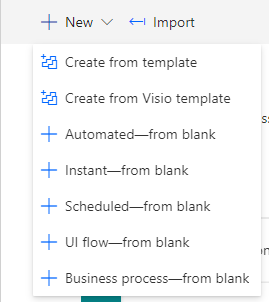 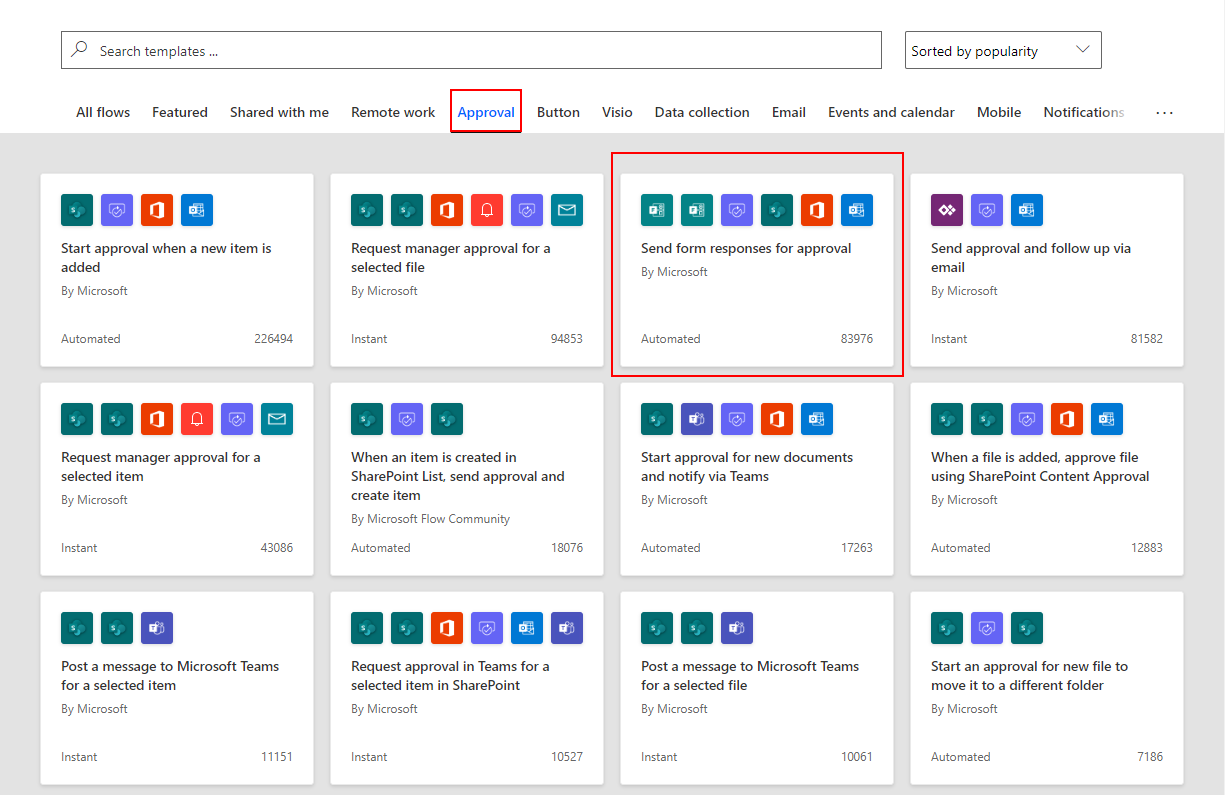 Select New > Create from template
Select Approval tab and select a suitable template
Design the Workflow
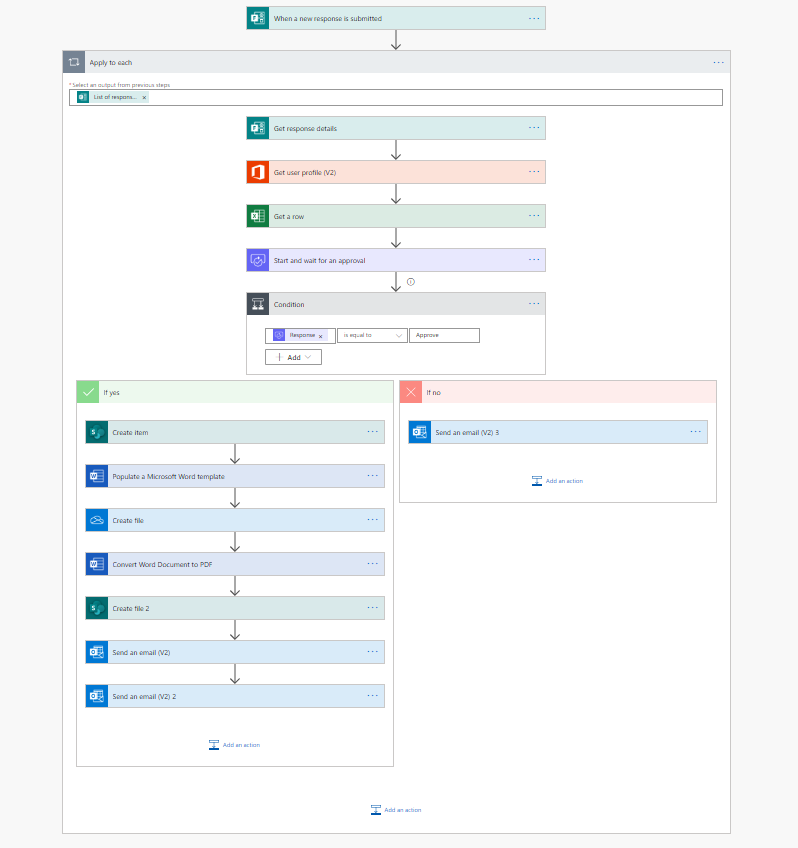 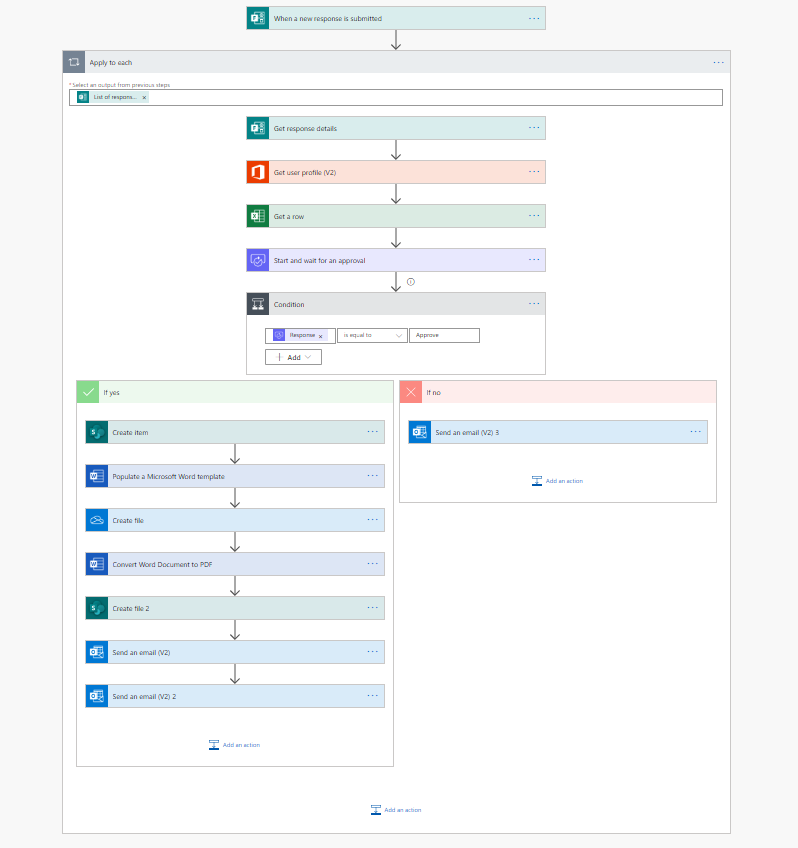 When an request is submitted, an email will be sent to the approver for approval

In this example, the workflow is triggered by submitting a request form.
Actions to take when the request is approved, including prepare document and send notification email.
If the request is rejected, an notification email will be sent to notify the requestor.
Connections in the Workflow
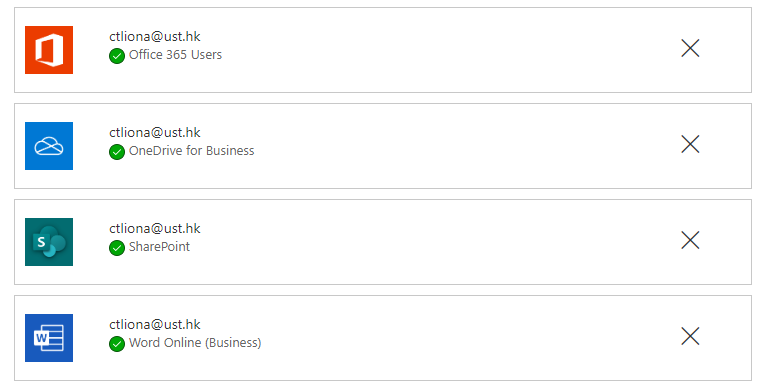 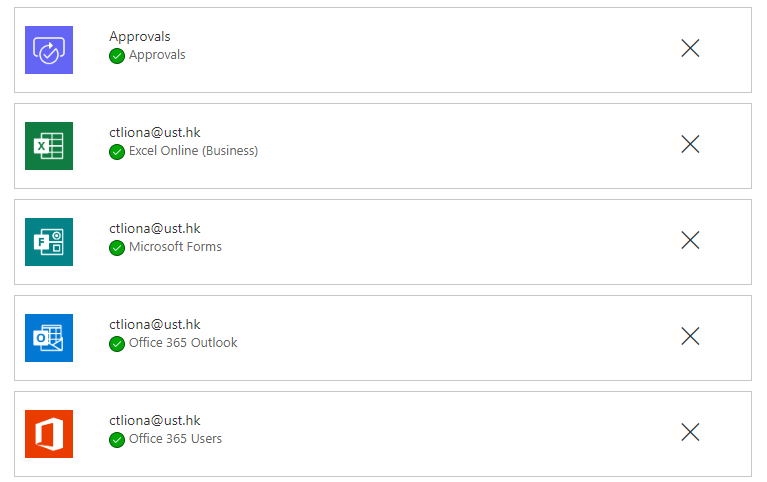 Different O365 tools are used in the workflow
Security & Privacy
Security & Privacy Issues
To know more about Office 365 (O365), please visit ITSC website:
https://itsc.ust.hk/services/general-it-services/user-account/office-365-for-staff/
To access O365, you are required to login in with your HKUST email address, password, and authenticate through the DUO Mobile app for 2FA authentication.
There are only 3 types of access rights in Microsoft Teams: owner (full control), member (edit rights), and guest (read-only)
Be careful to grant rights to different users
Private Cloud – OneDrive for Business
Your private cloud in O365 is OneDrive for Business
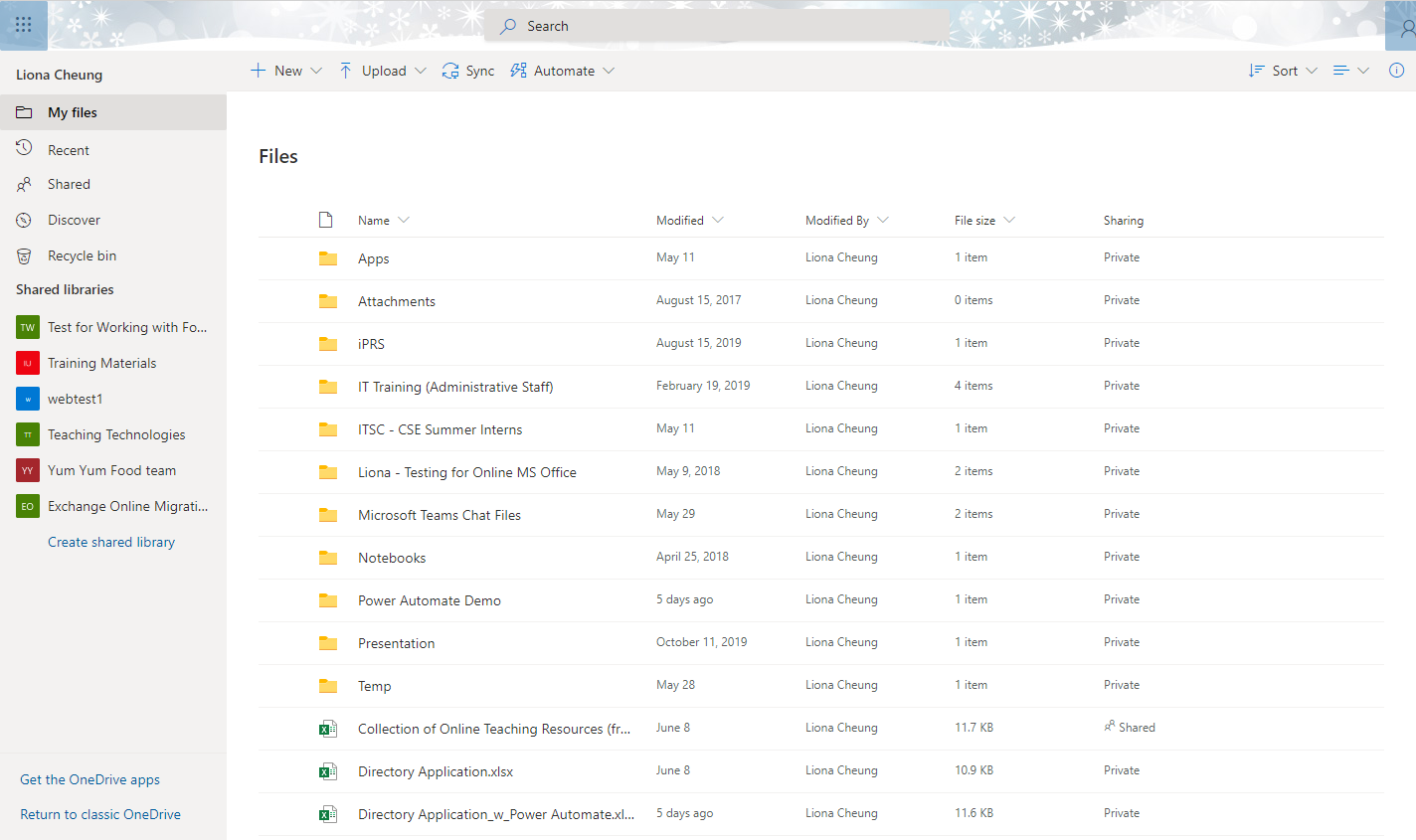 Log or Analytics
Microsoft Teams do not have administrator log, but there is an Analytics page showing the activity summary of the team.
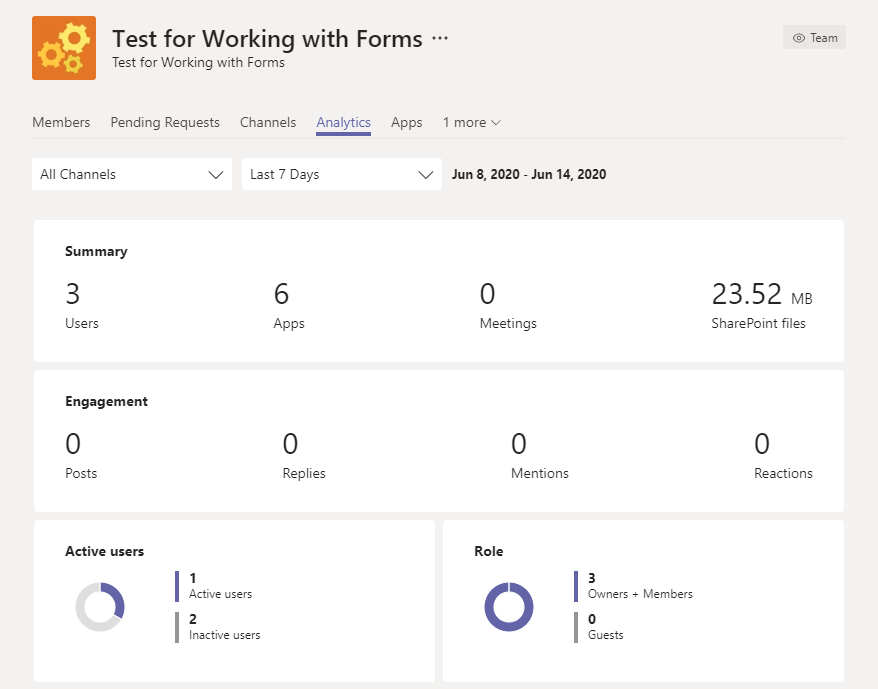 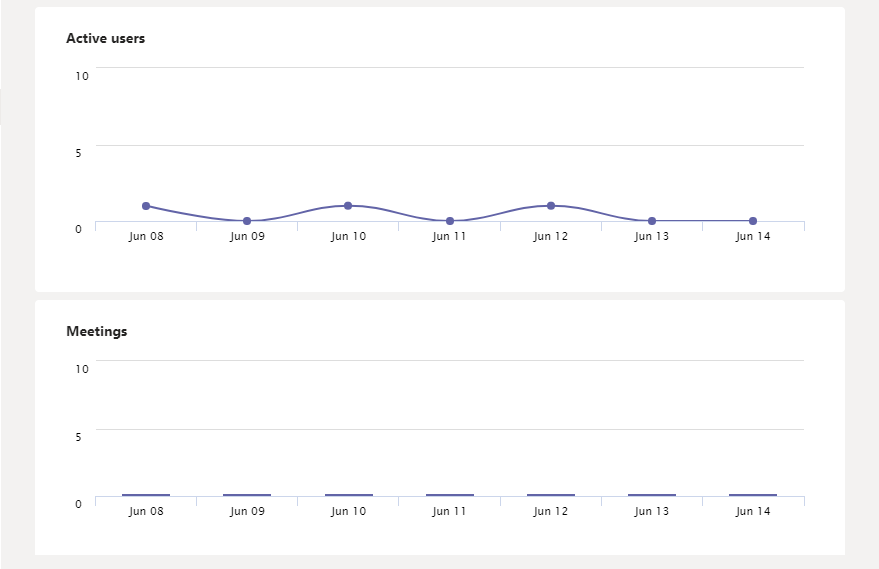 Other Features
Other Features
You can add many different apps to your team as a tab, including apps in O365 and many other 3rd party apps
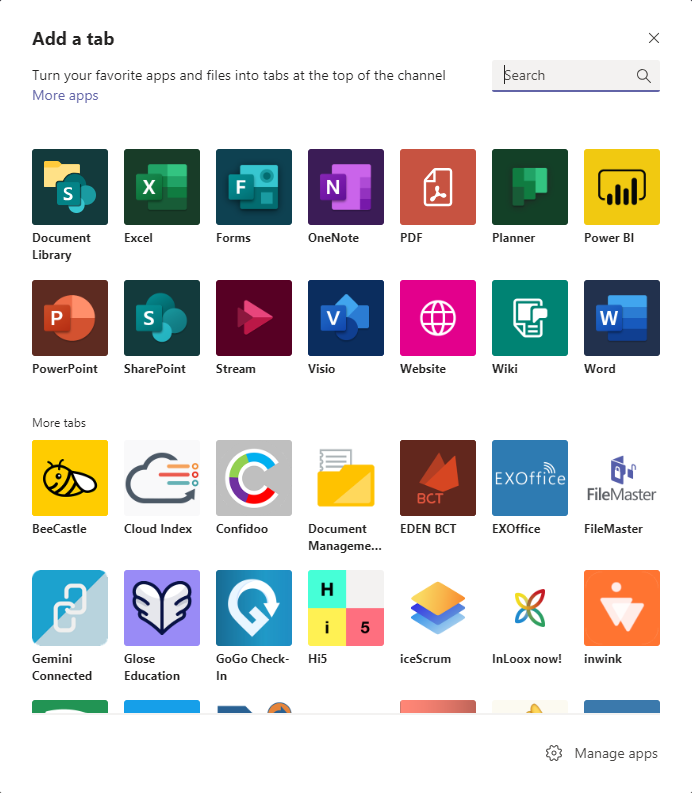 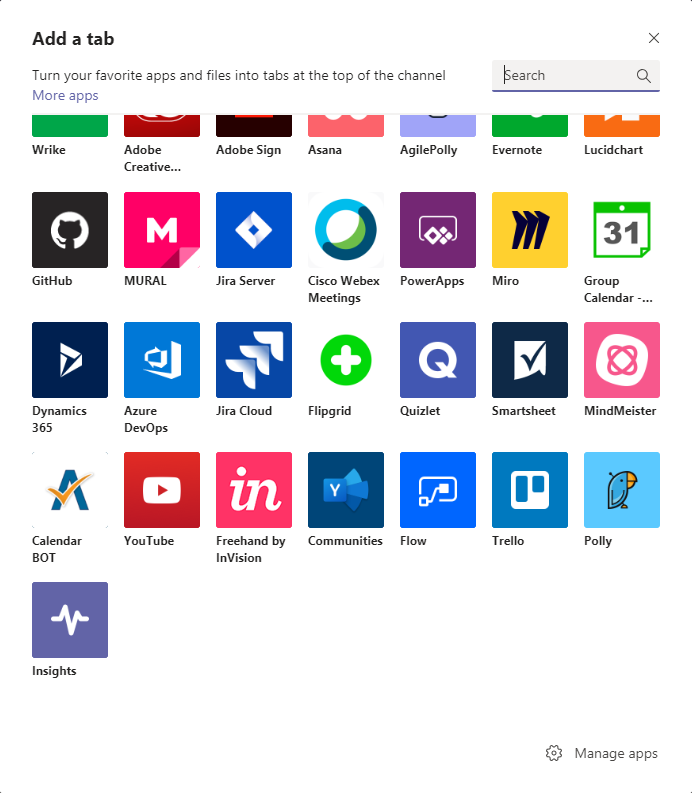 Calendar
Calendar is totally integrated with Outlook Calendar!!!
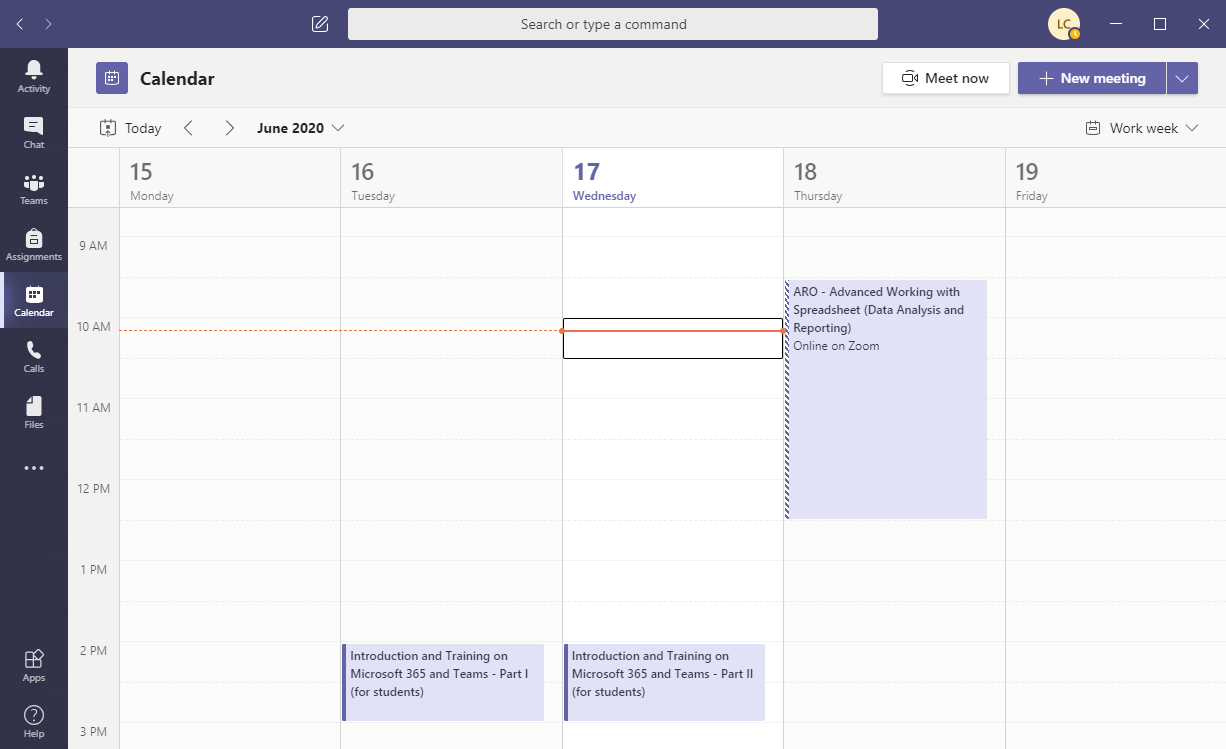 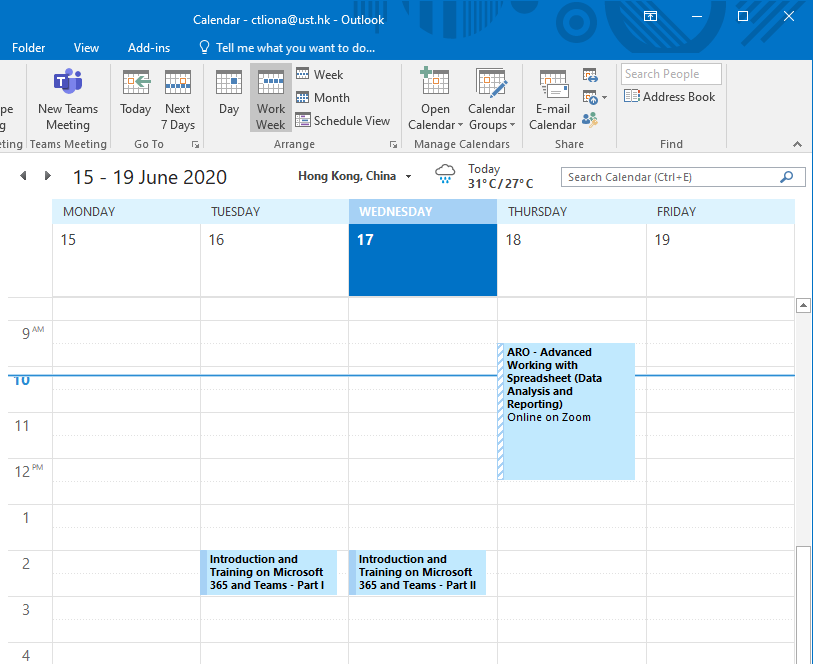 Schedule Meeting
You can schedule a meeting in Microsoft Teams
Meeting invitation will be sent through Outlook
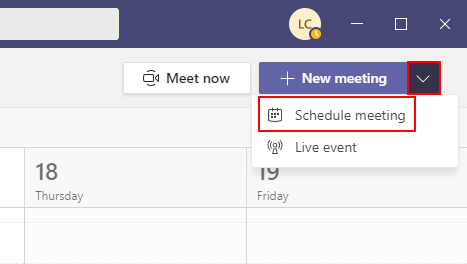 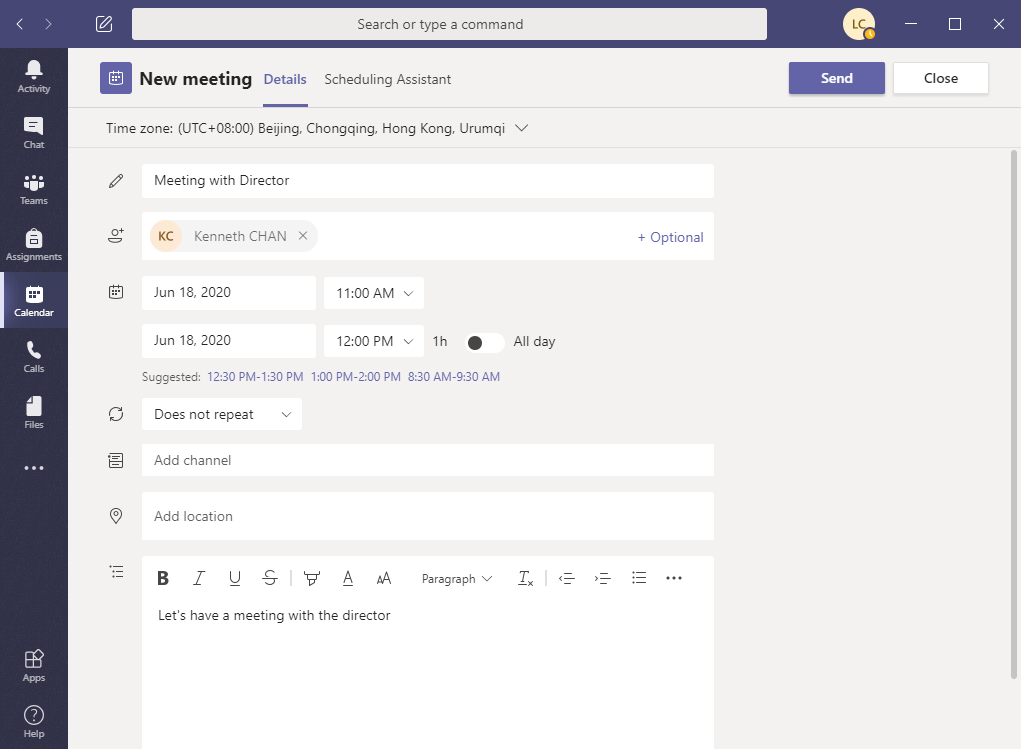 Video Conference
You can share your screen, hide your background, etc. in video conference
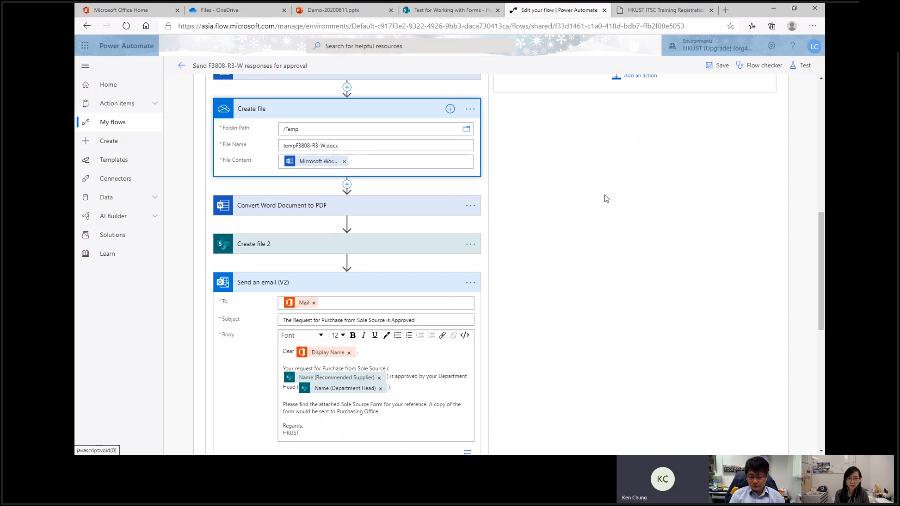